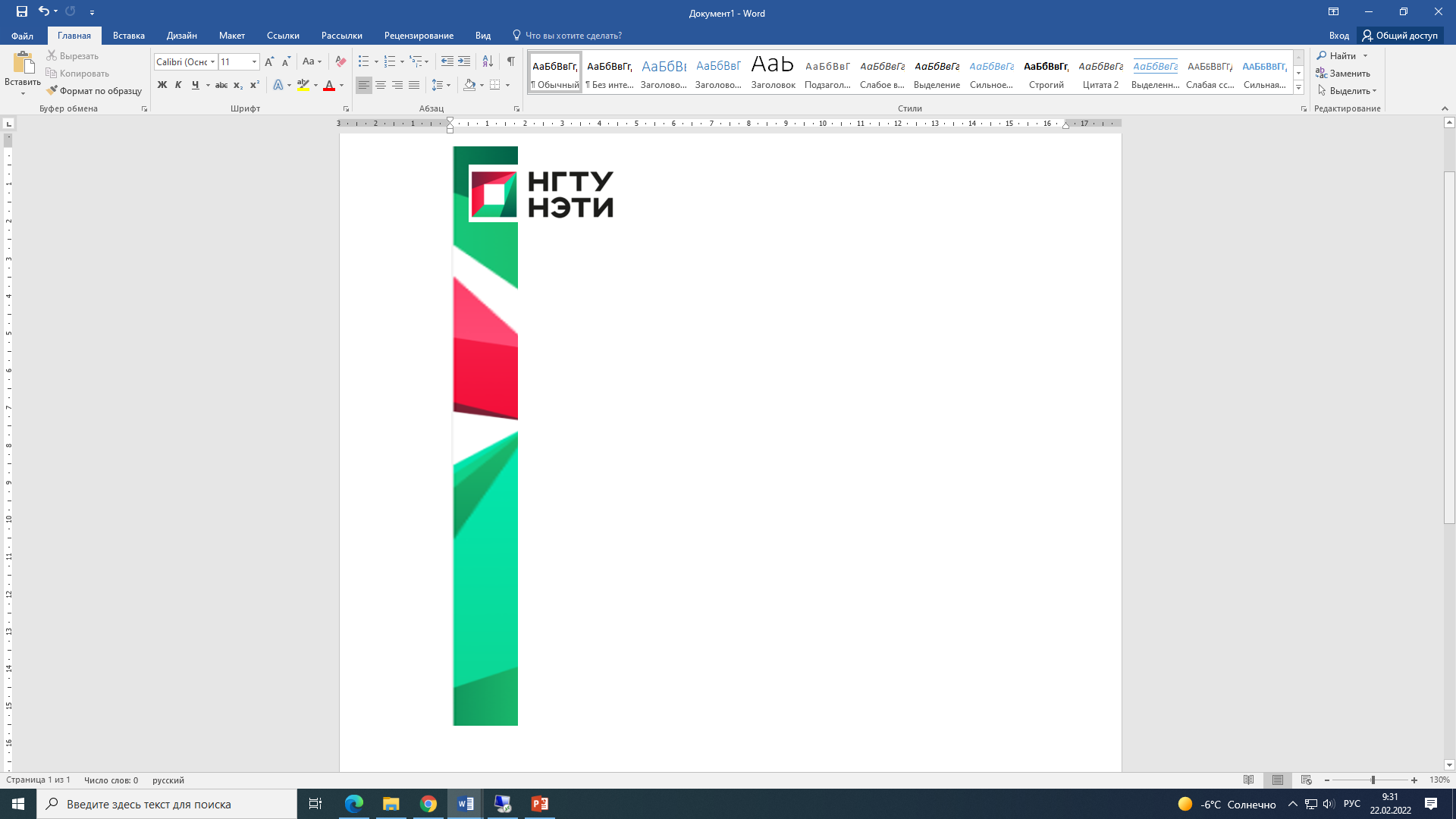 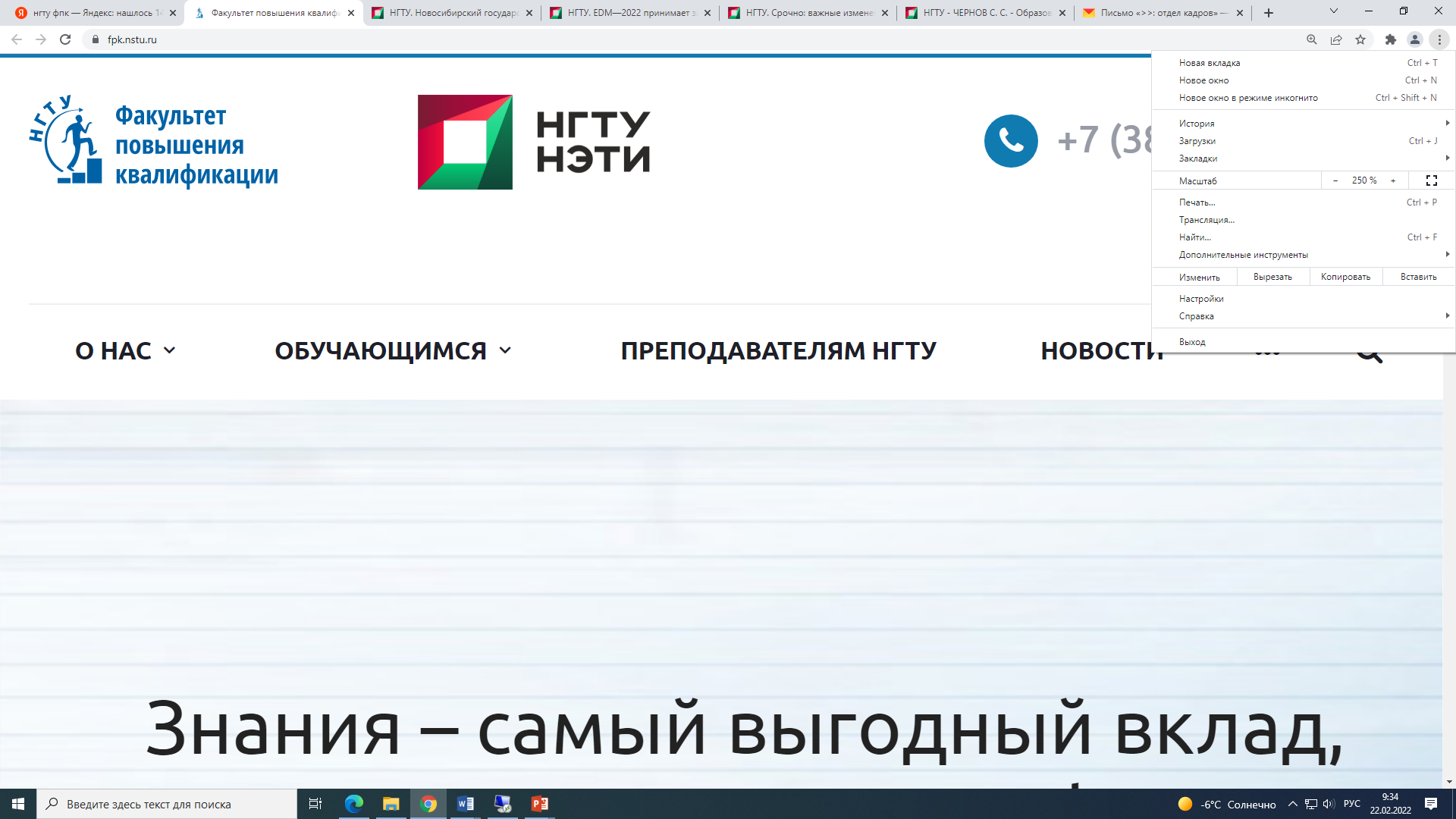 РЕЗУЛЬТАТЫ
реализации программ
дополнительного профессионального образования в 2021 году и
направления развития дополнительного профессионального образования
на 2022-2024 гг.
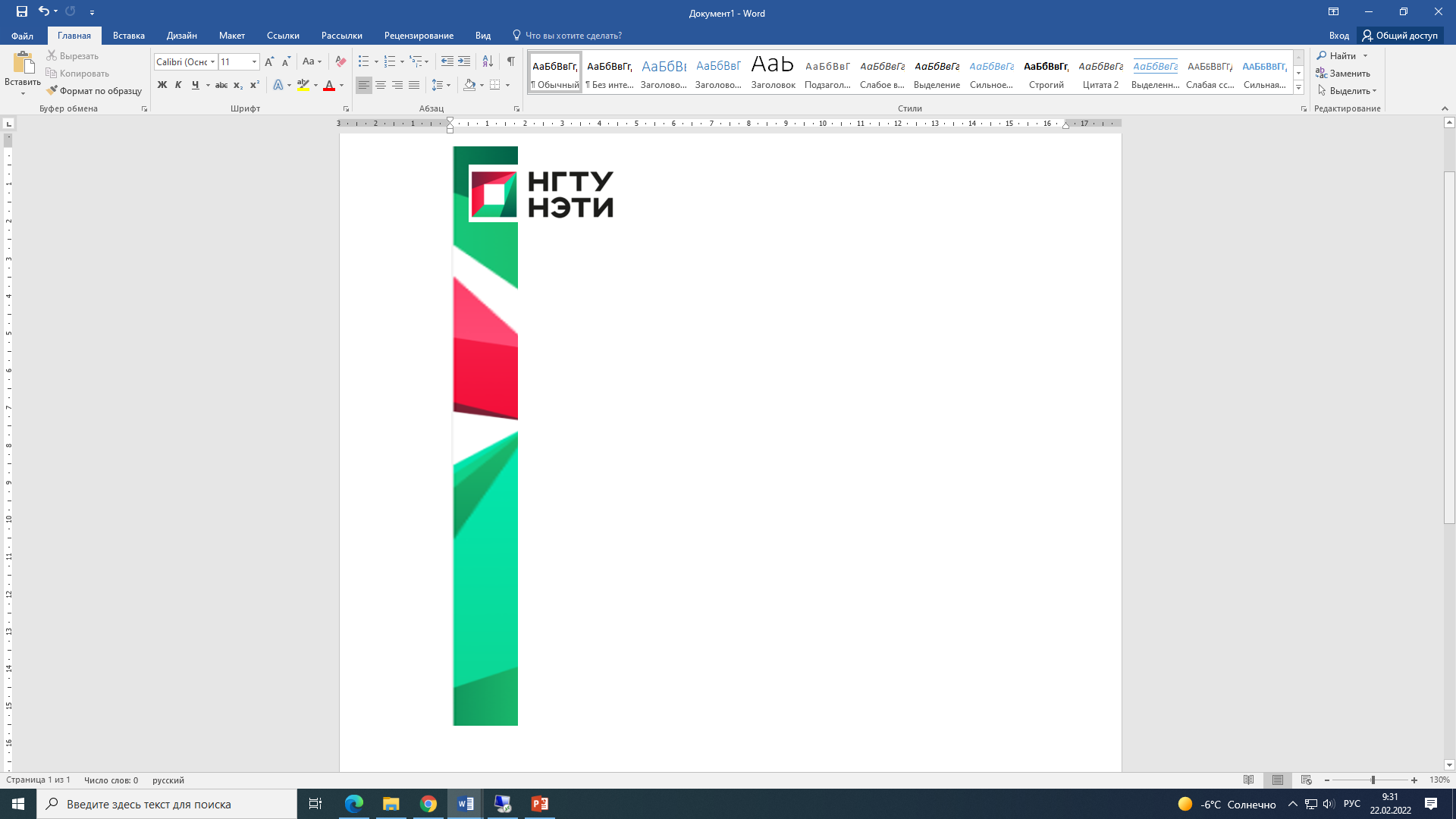 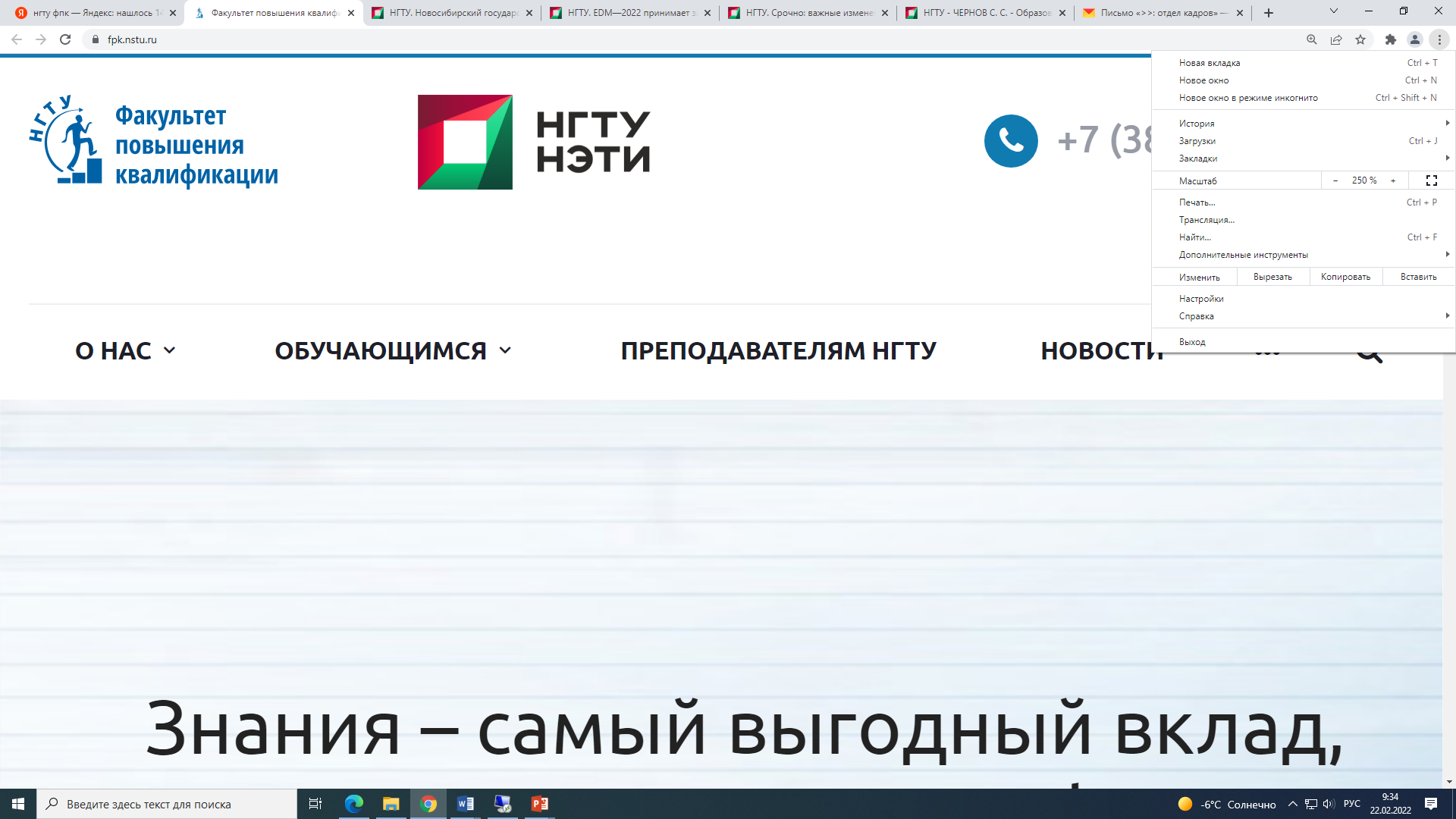 ПОКАЗАТЕЛИдеятельности университета по реализации программ дополнительного профессионального образования
Слайд 1
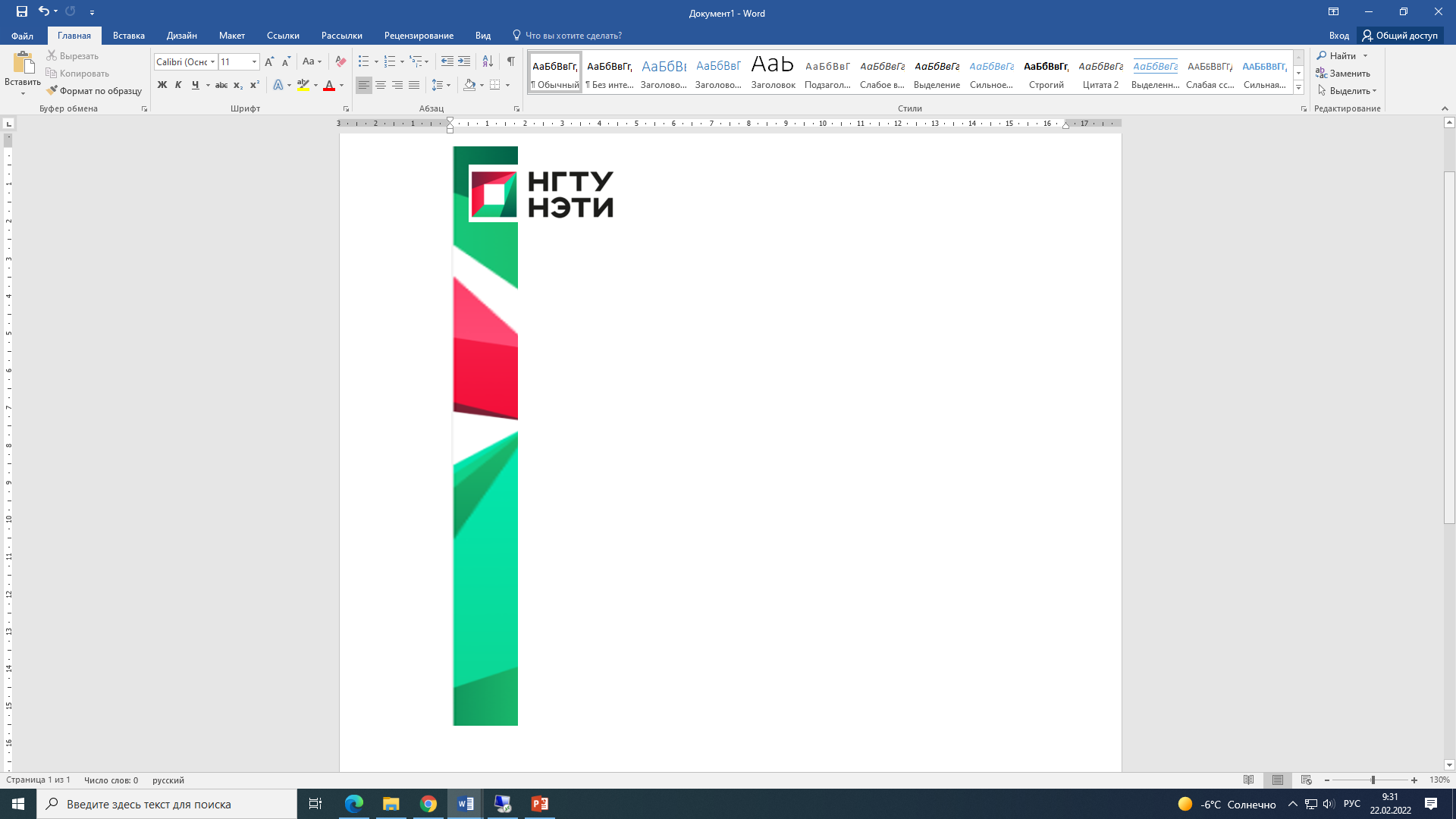 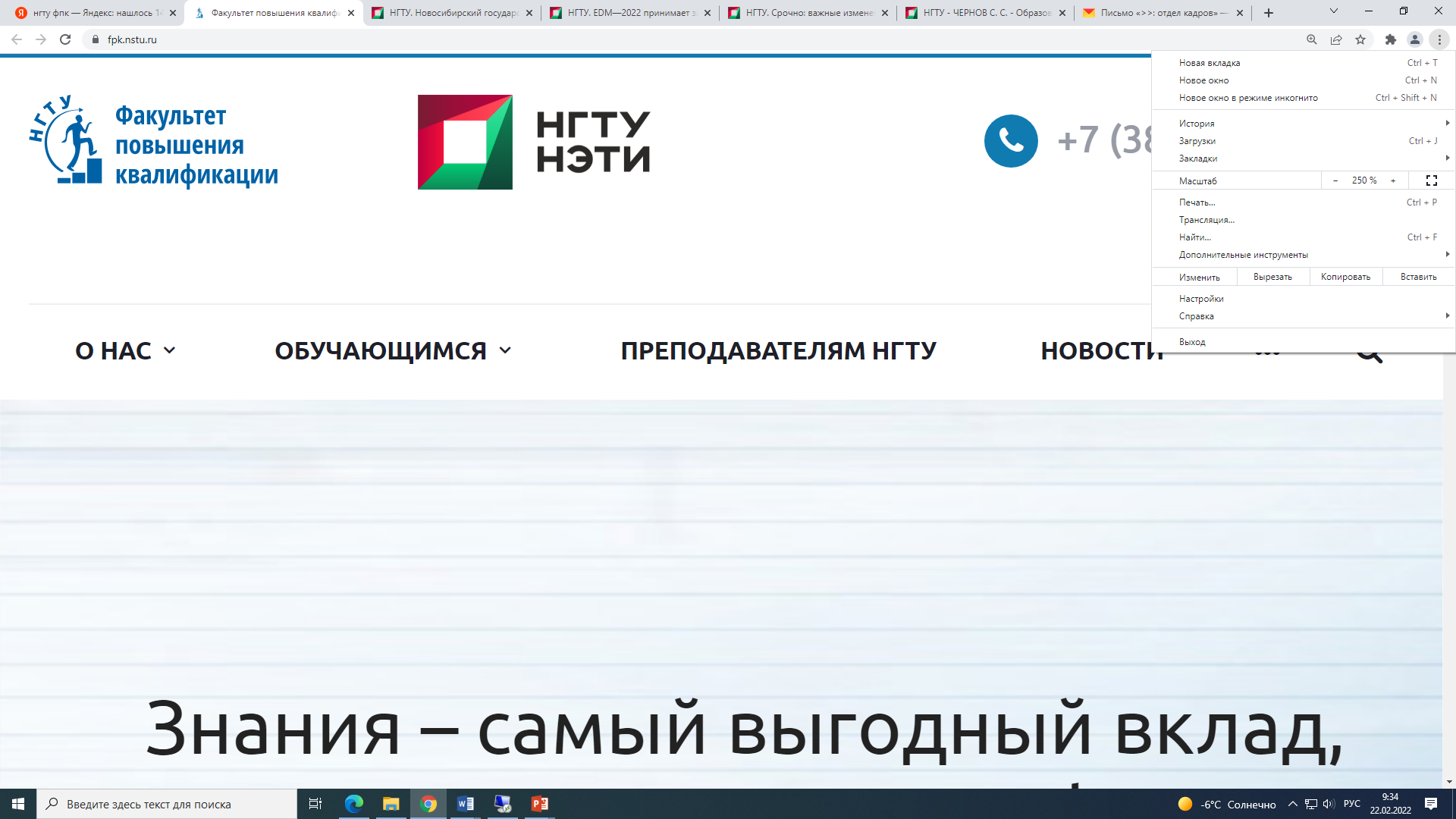 ЧИСЛЕННОСТЬлиц, прошедших обучение по программам ДПО, по структурным подразделениям
Слайд 2
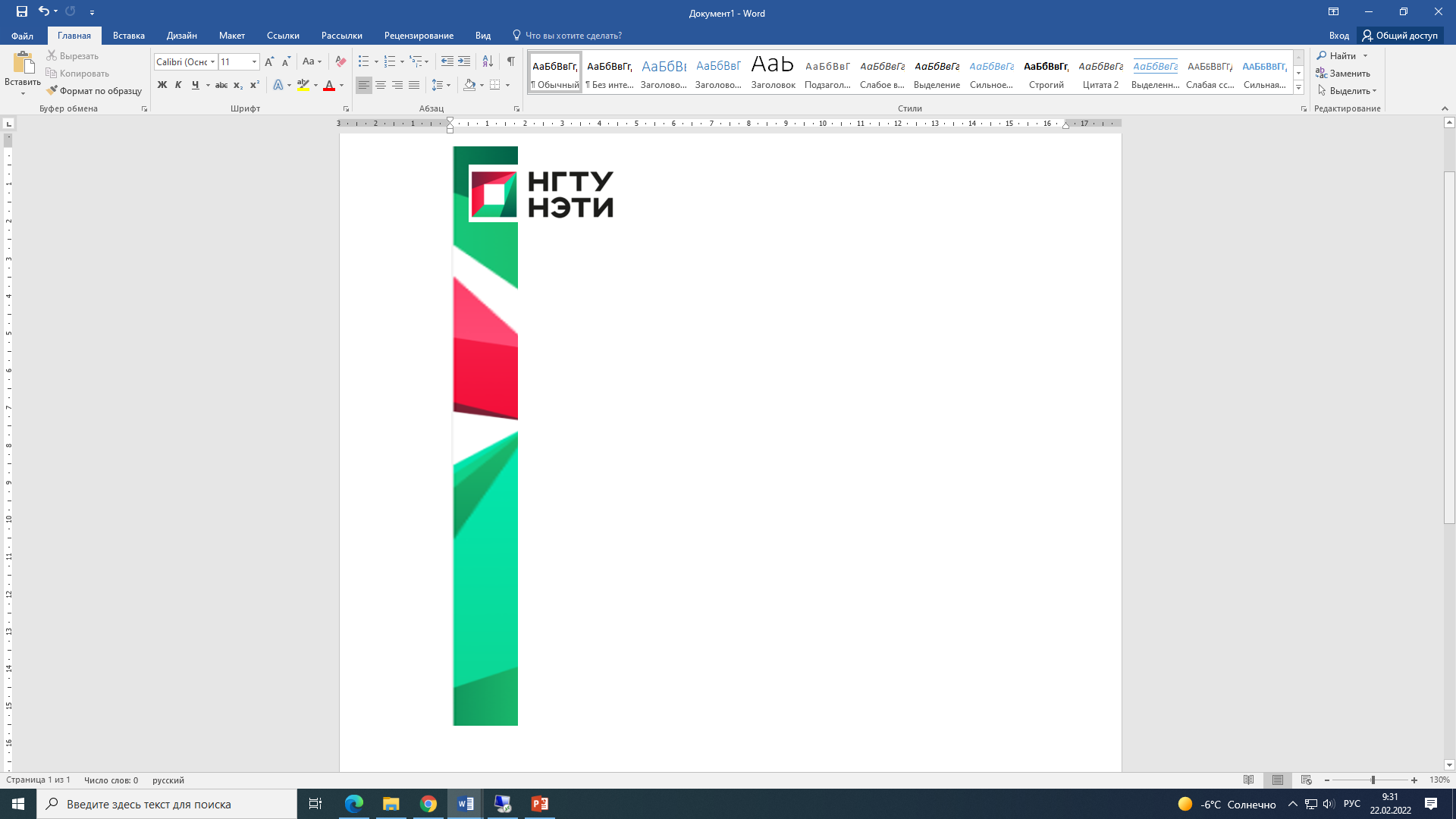 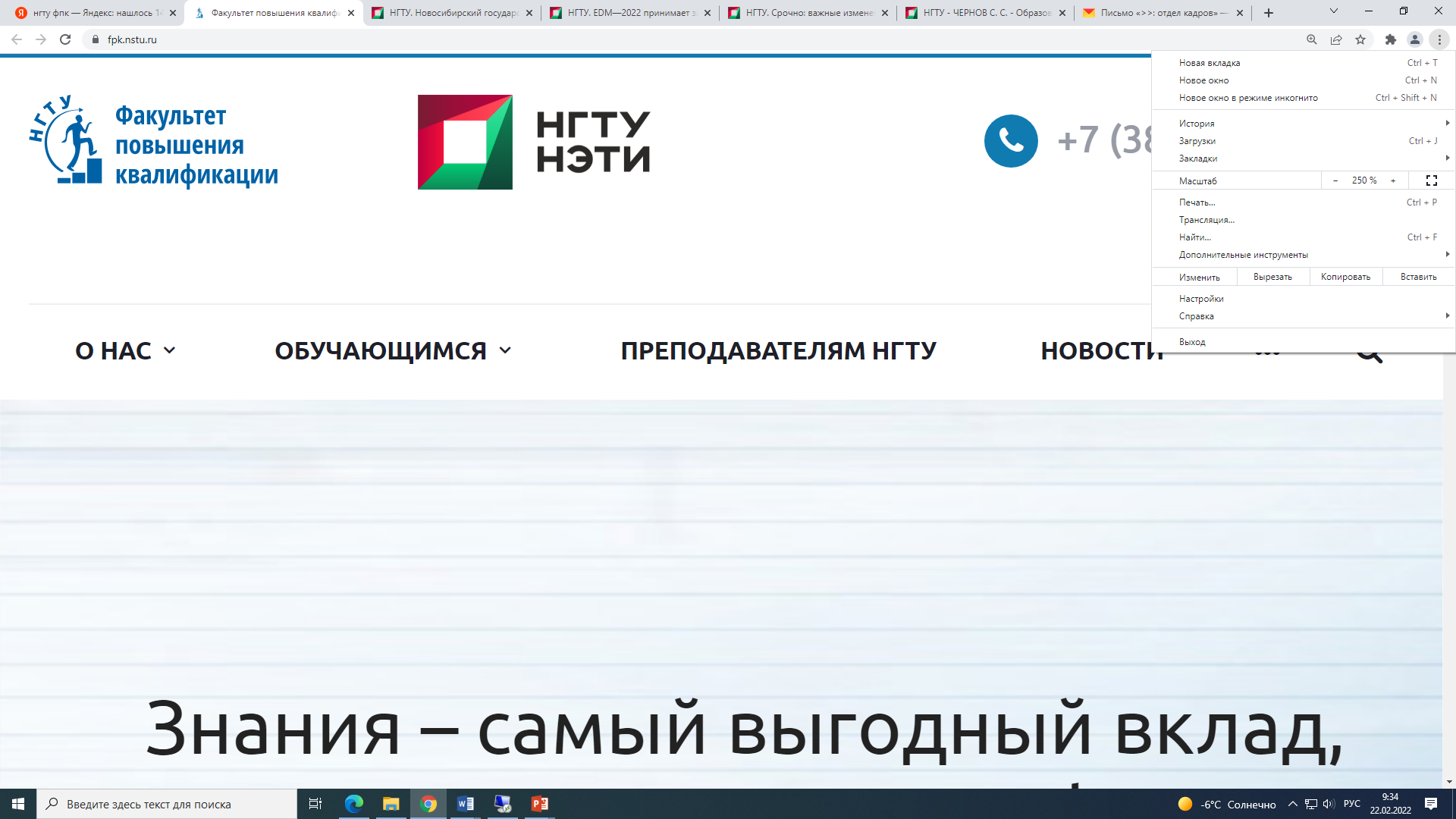 ОБЪЁМсредств, поступивших от реализации программ ДПО,  по структурным подразделениям
Слайд 3
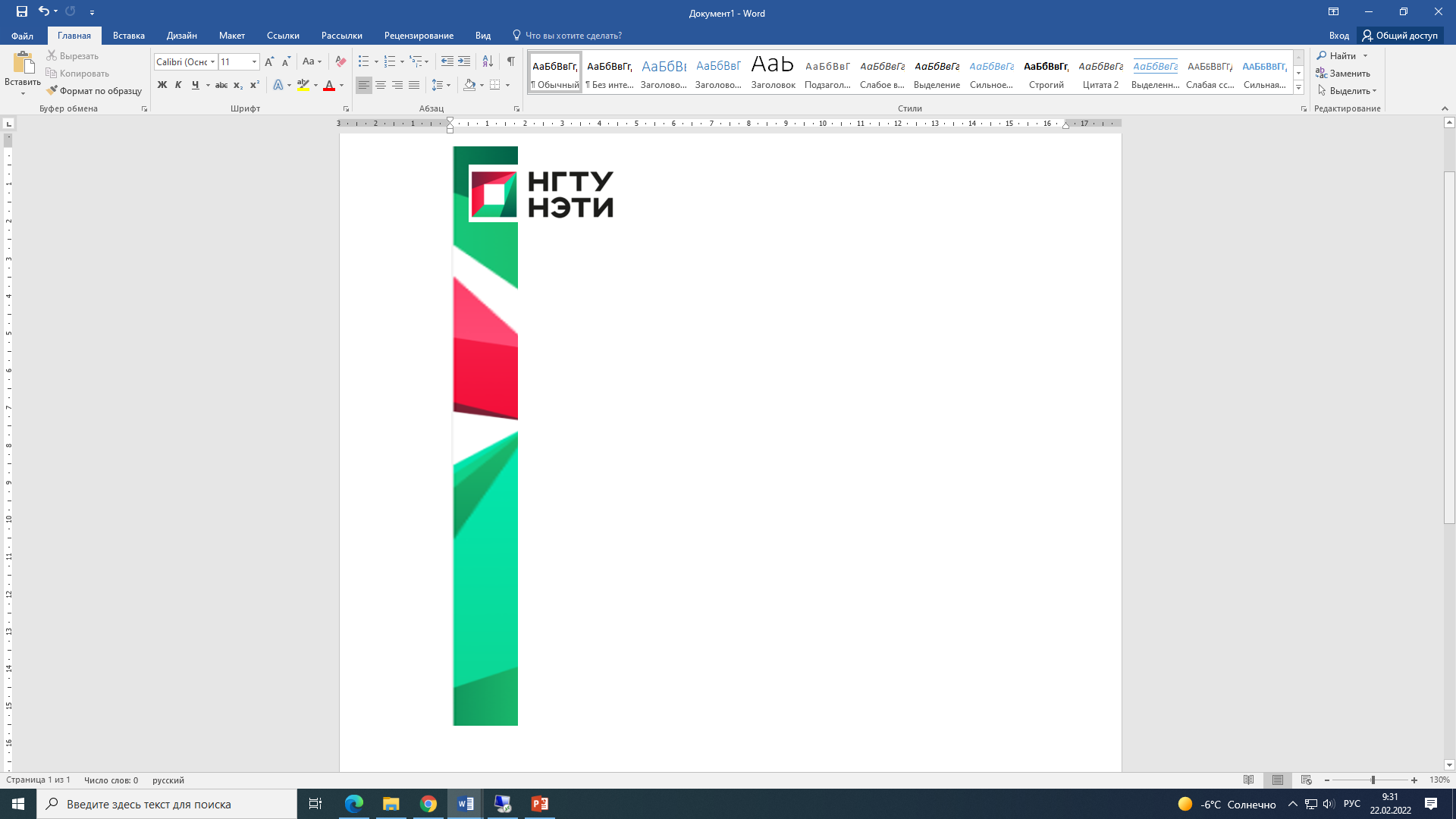 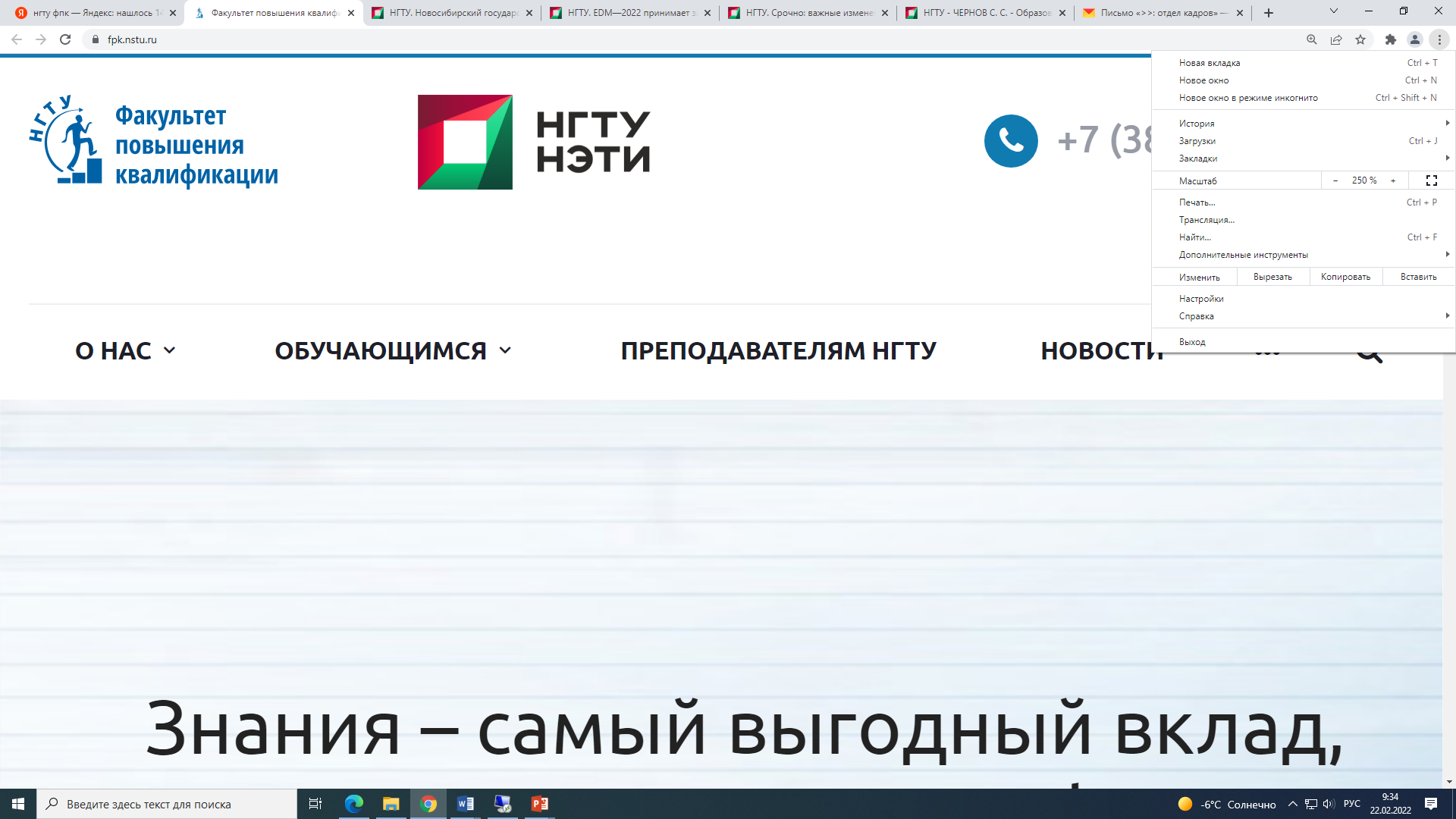 ВЫПОЛНЕНИЕпоказателей по реализации программ ДПОв рамках реализации программы стратегического академического лидерства «Приоритет-2030»за 2021 г.
Слайд 4
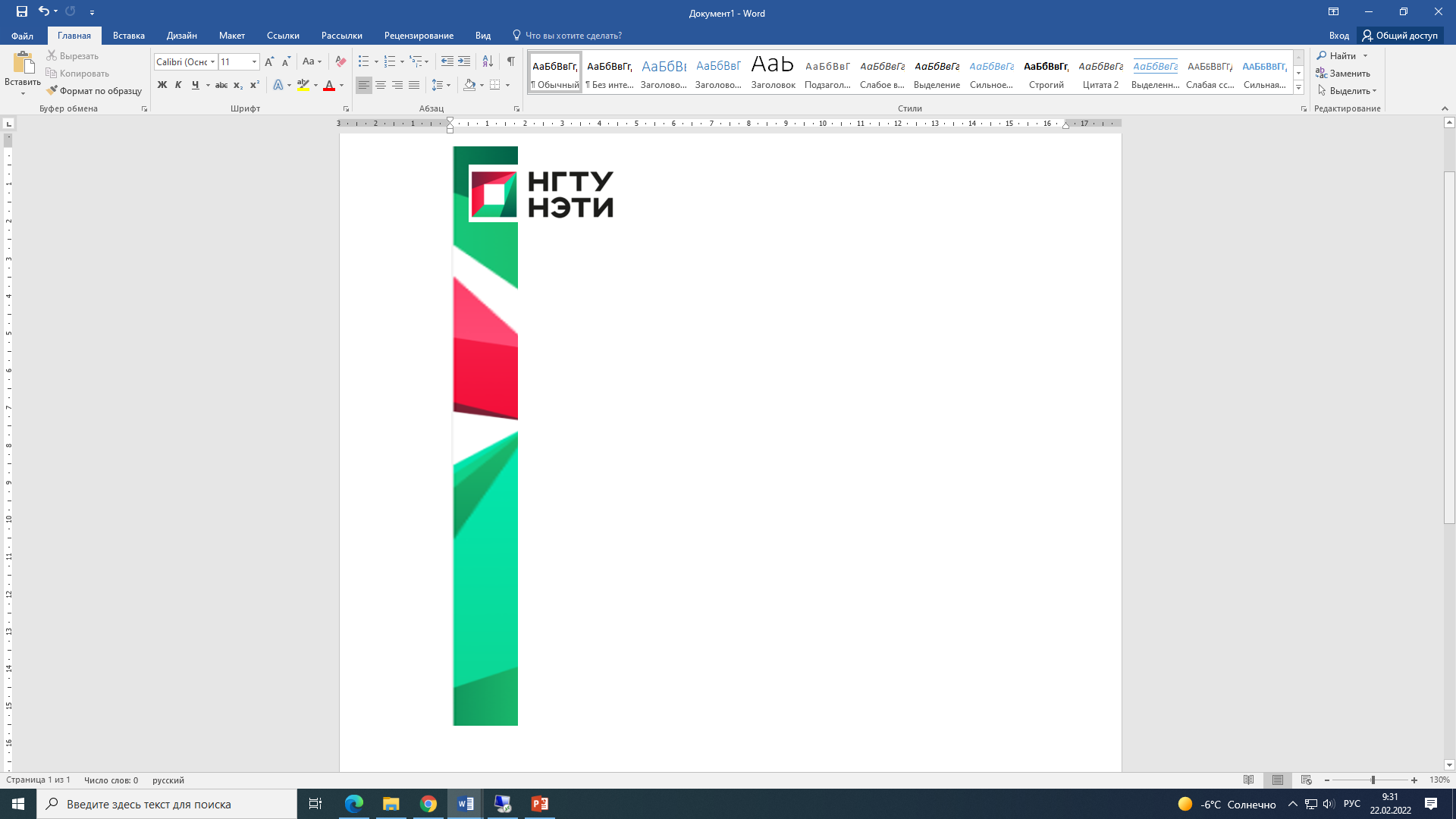 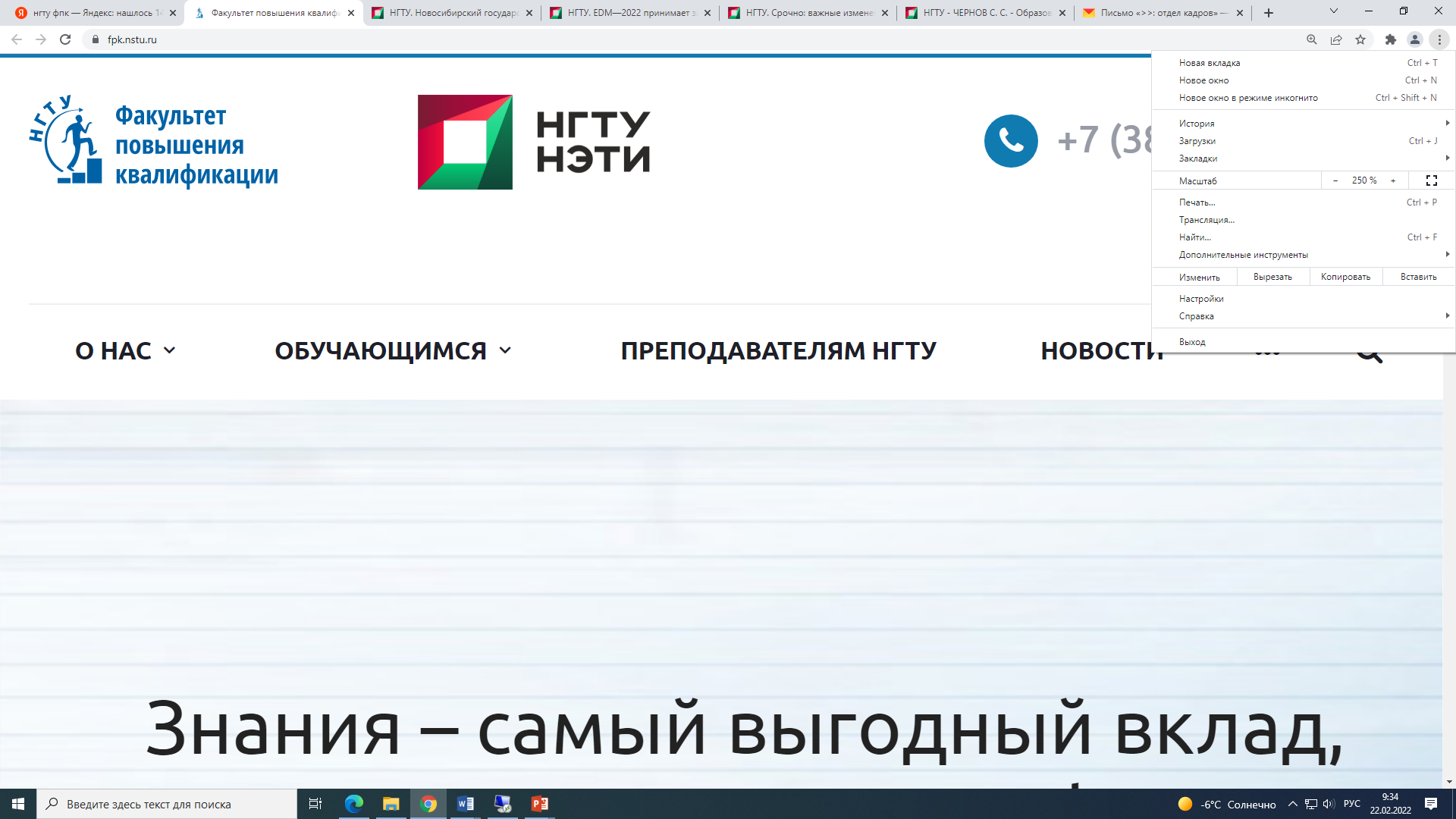 ВЫПОЛНЕНИЕпоказателя «Численность обучающихся по образовательным программам бакалавриата, специалитета, магистратуры по очной форме обучения получивших на бесплатной основе дополнительную квалификацию(обучающиеся НГТУ)» в рамках реализации программы «Приоритет-2030» за 2021-2022 гг.
Слайд 5
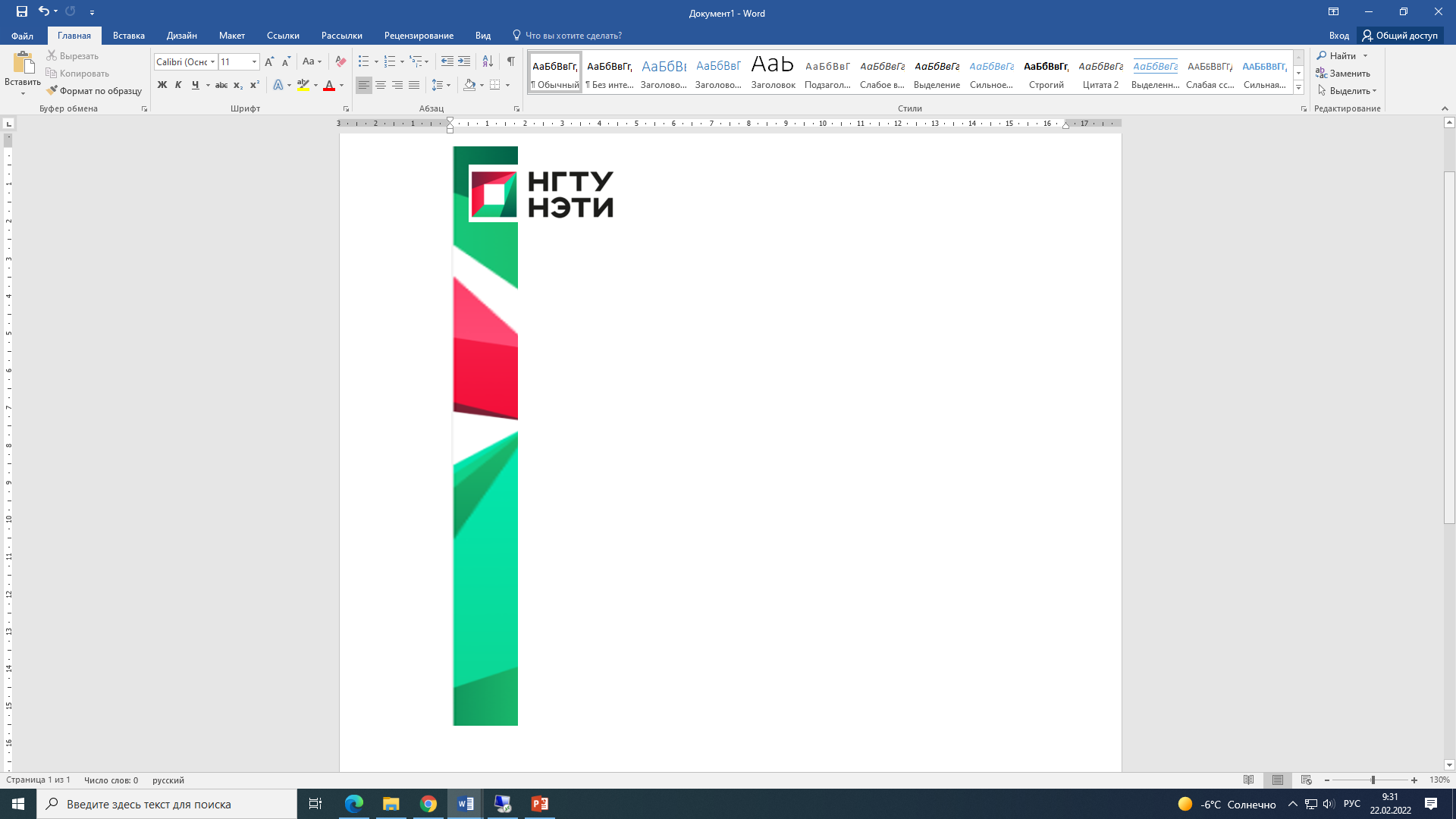 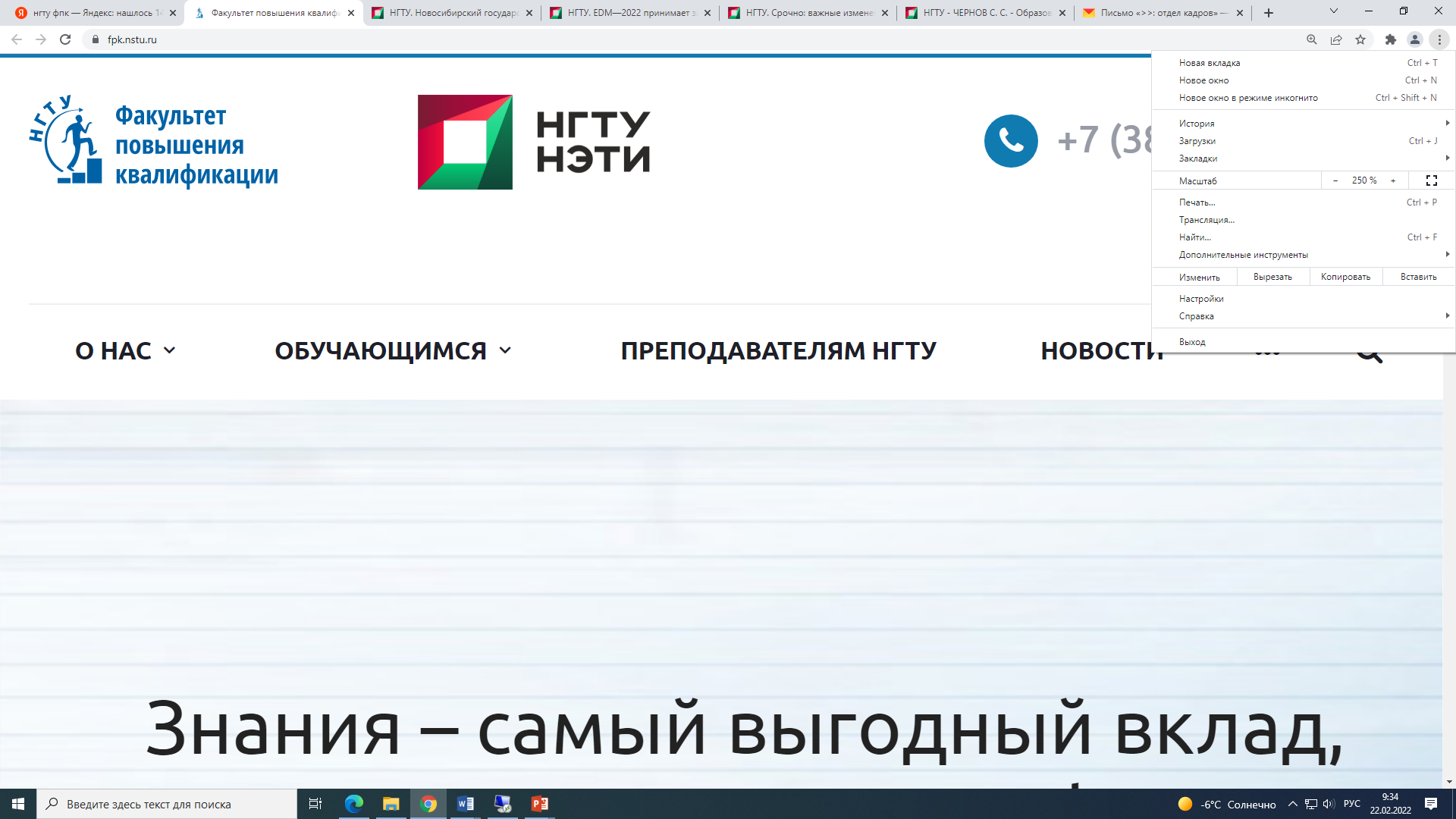 ПОКАЗАТЕЛИпо реализации программ дополнительного профессионального образования (ДПО)в рамках федерального проекта «Содействие занятости» национального проекта «Демография»за 2021 г.
Слайд 6
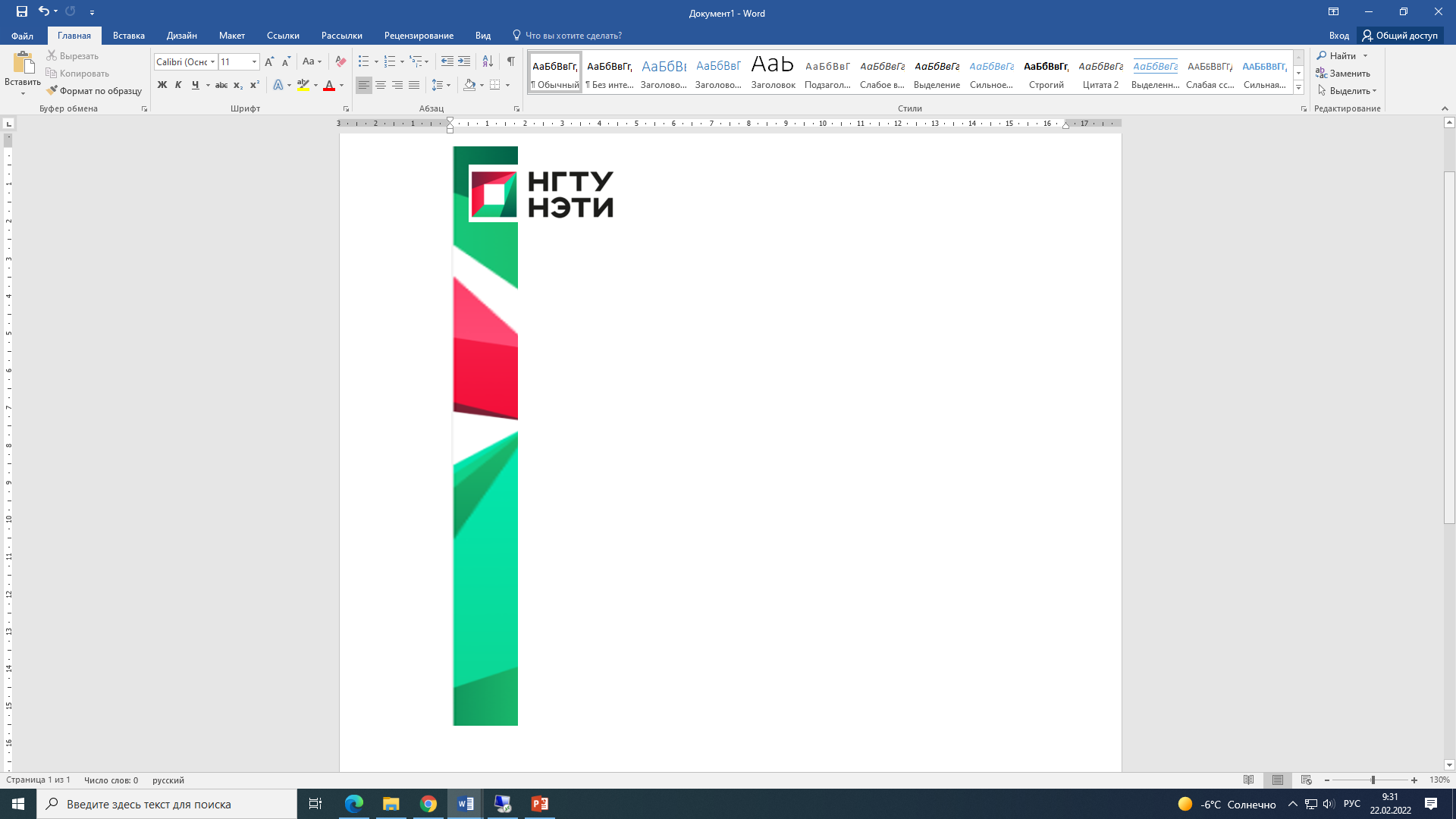 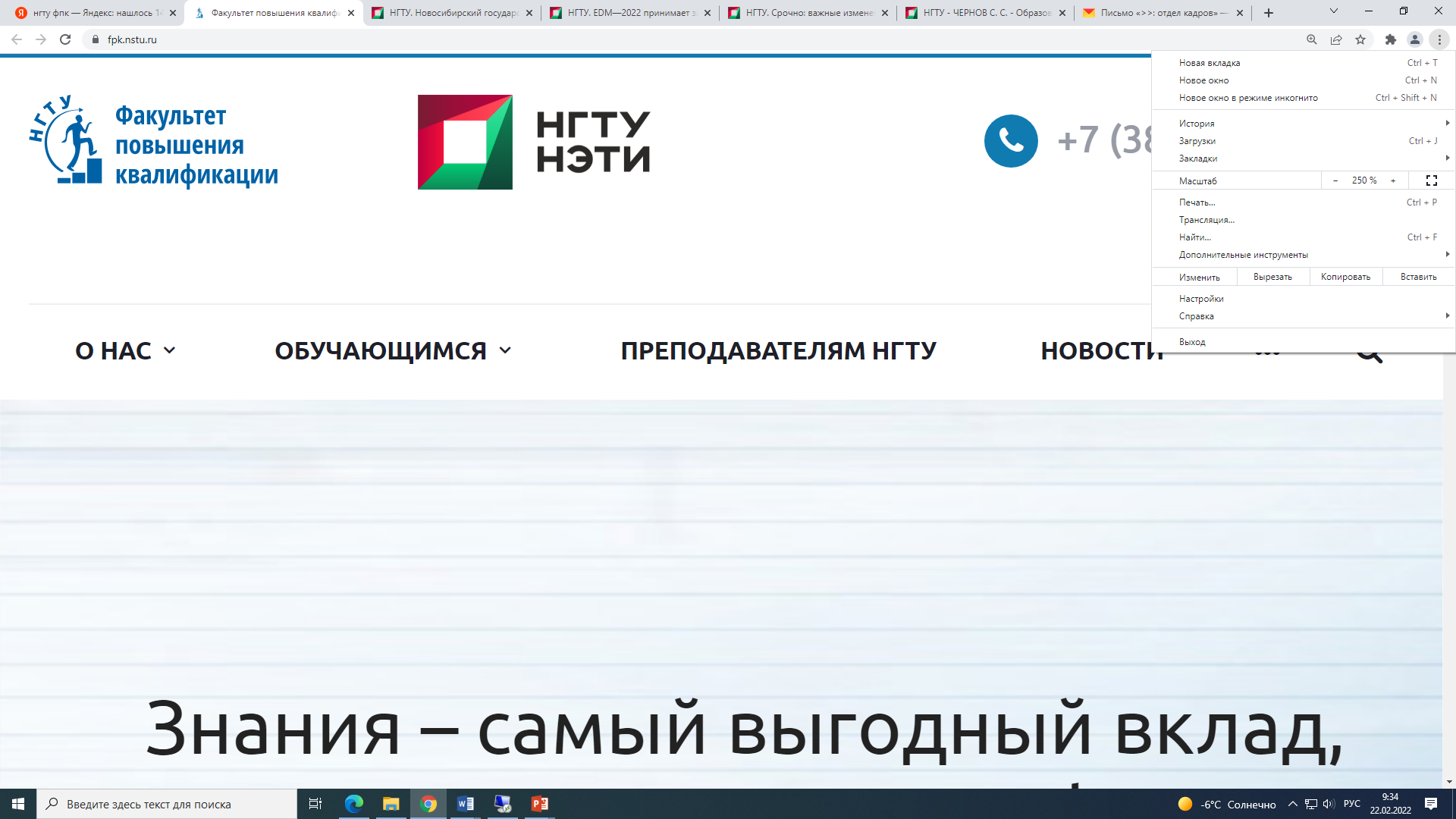 Слабые и сильные стороны деятельности университетапо реализации программ дополнительного профессионального образования
Слайд 7
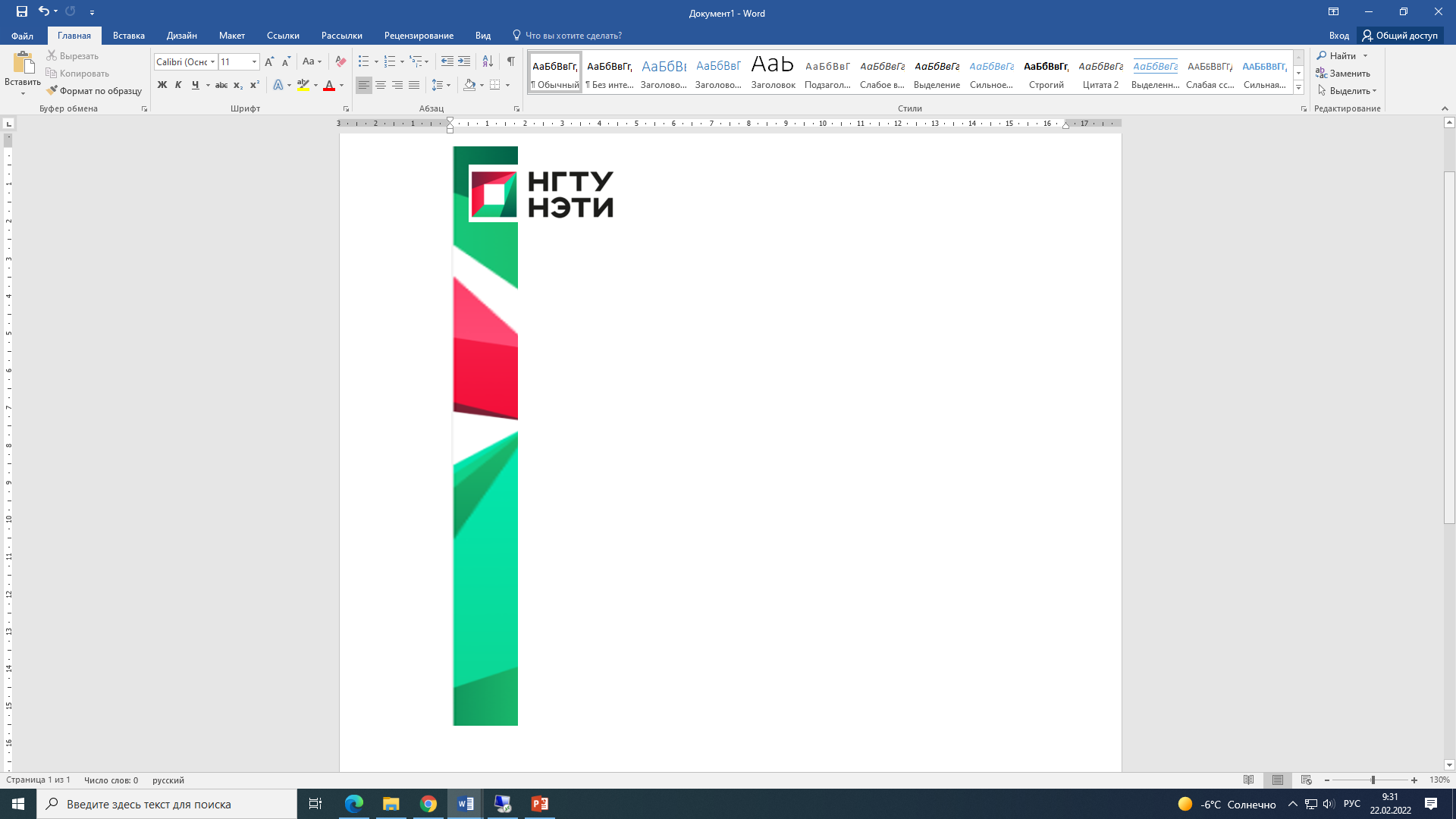 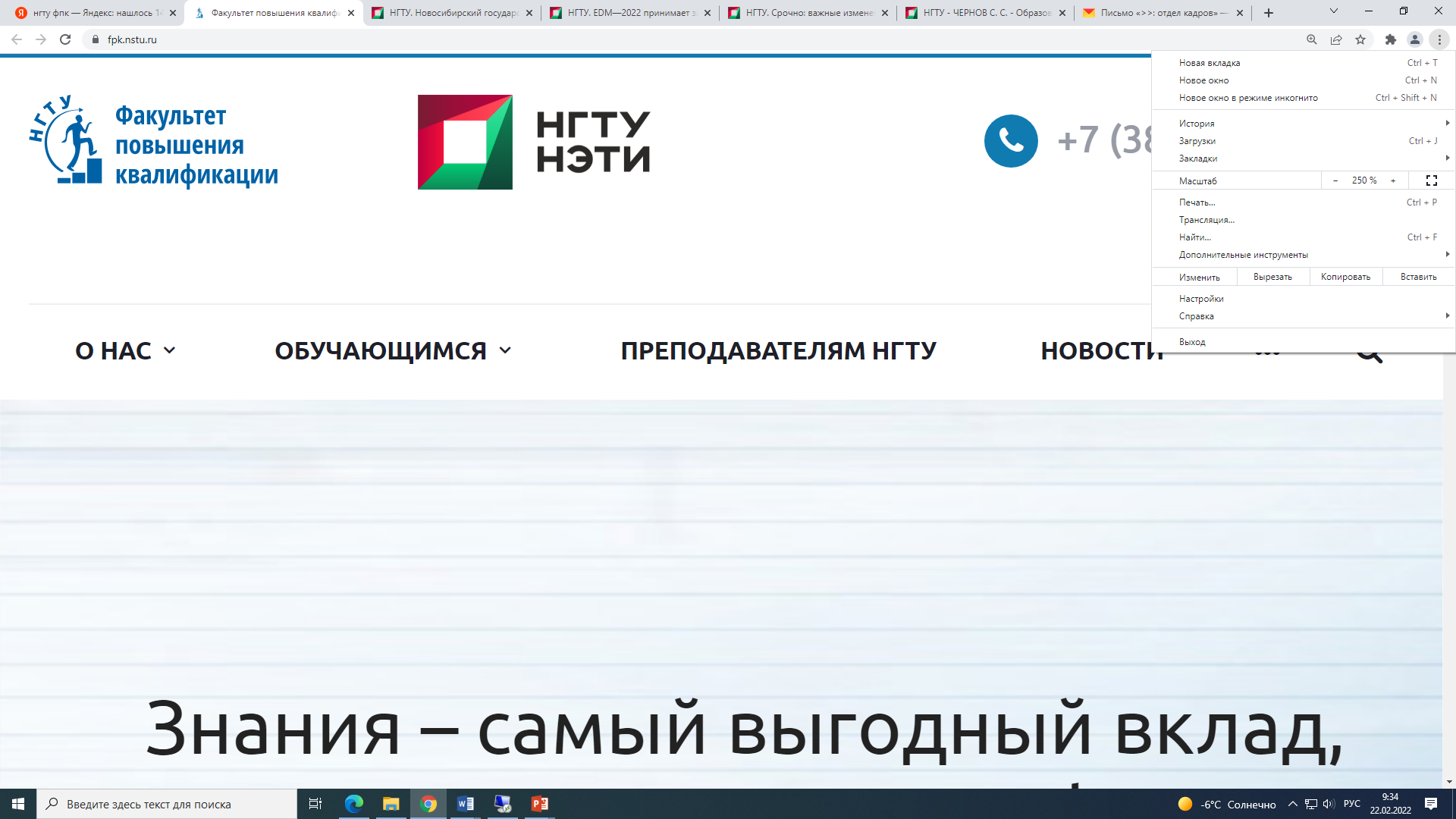 Направления развития системы ДПО на 2022-2024 гг.
Цель развития системы дополнительного профессионального образования - создать эффективную, гибкую и самоокупаемую систему, оперативно реагирующую на новые требования рынка образования и труда в условиях жесткой конкуренции, содействующую кратному росту внебюджетных доходов и устойчивому развитию университета.
 
	
	Для достижения поставленной цели в основу развития системы дополнительного профессионального образования университета необходимо заложить маркетинговый подход.
Слайд 8
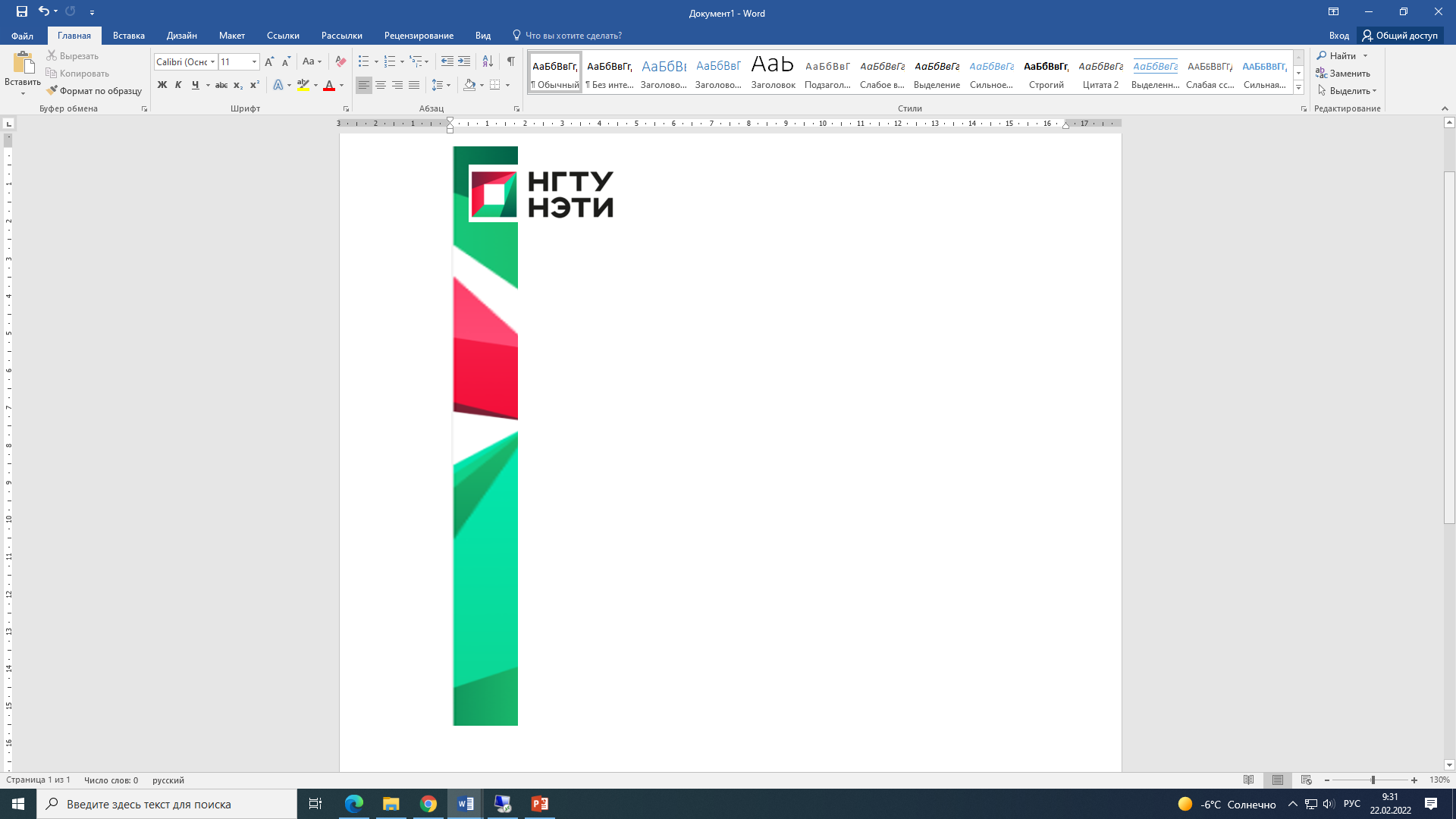 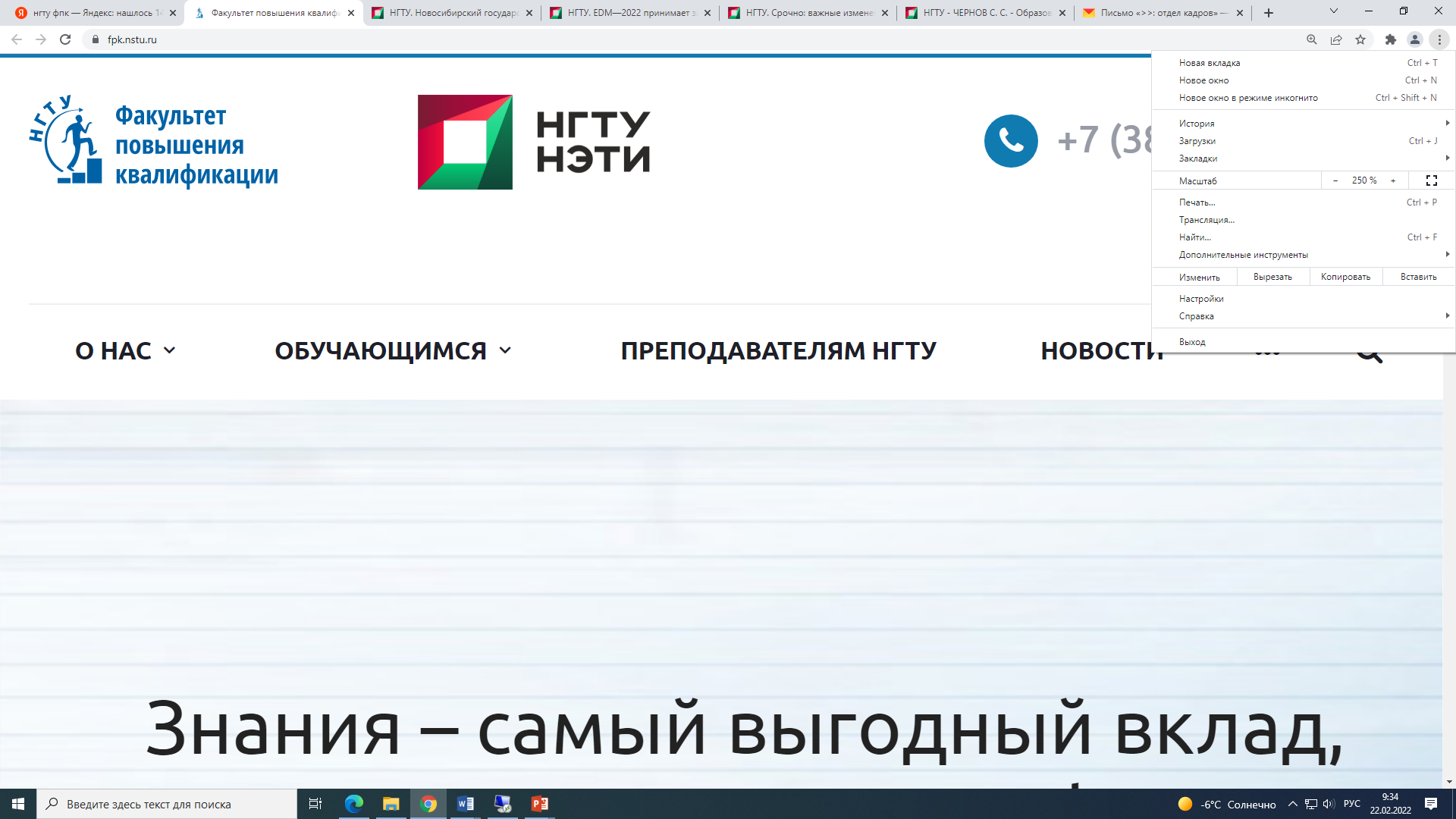 Направления развития системы ДПО на 2022-2024 гг.
ПРИОРИТЕТНЫЕ  НАПРАВЛЕНИЯ  РАЗВИТИЯ
ДОПОЛНИТЕЛЬНОГО  ПРОФЕССИОНАЛЬНОГО ОБРАЗОВАНИЯ
Реализация маркетинговой политики в системе ДПО Университета:
- создание системы планирования ДПО на основе потребностей образовательных услуг (планирование, создание, продвижение и предоставление качественных образовательных услуг с целью взаимного удовлетворения участников образовательного процесса);
- создание репозитория (онлайн-курсов) по востребованным на рынке образовательных услуг программ ДПО;
- разработка системы продвижения программ ДПО с учетом сегментации рынка и специфики программ.
Цифровизация образовательной деятельности:
- расширение спектра программ ДПО в сфере IT;
- оснащение системы ДПО университета качественным программным обеспечением;
- повышение эффективности системы ДПО путем применения современных средств и методов обучения, увязки содержания обучения с потребностями практики посредством применения новейших информационных и телекоммуникационных технологий;
- автоматизация системы управления ДПО.
Развитие новых организационных форм сотрудничества:
- сотрудничество по взаимному обучению профессорско-преподавательского состава по программам ДПО с вузами России.
Совершенствование финансово-экономических механизмов:
- работа по развитию ДПО как инструмента привлечения внебюджетных средств;
- участие в конкурсах, грантах, проектах и т.д.; 
- совершенствование инструментов оценивания эффективности деятельности структур по реализации дополнительных профессиональных программ, не ограничиваясь учетом финансовых показателей по привлечению внебюджетных средств;
- установление единой ценовой политики по реализации программ ДПО.
Слайд 9
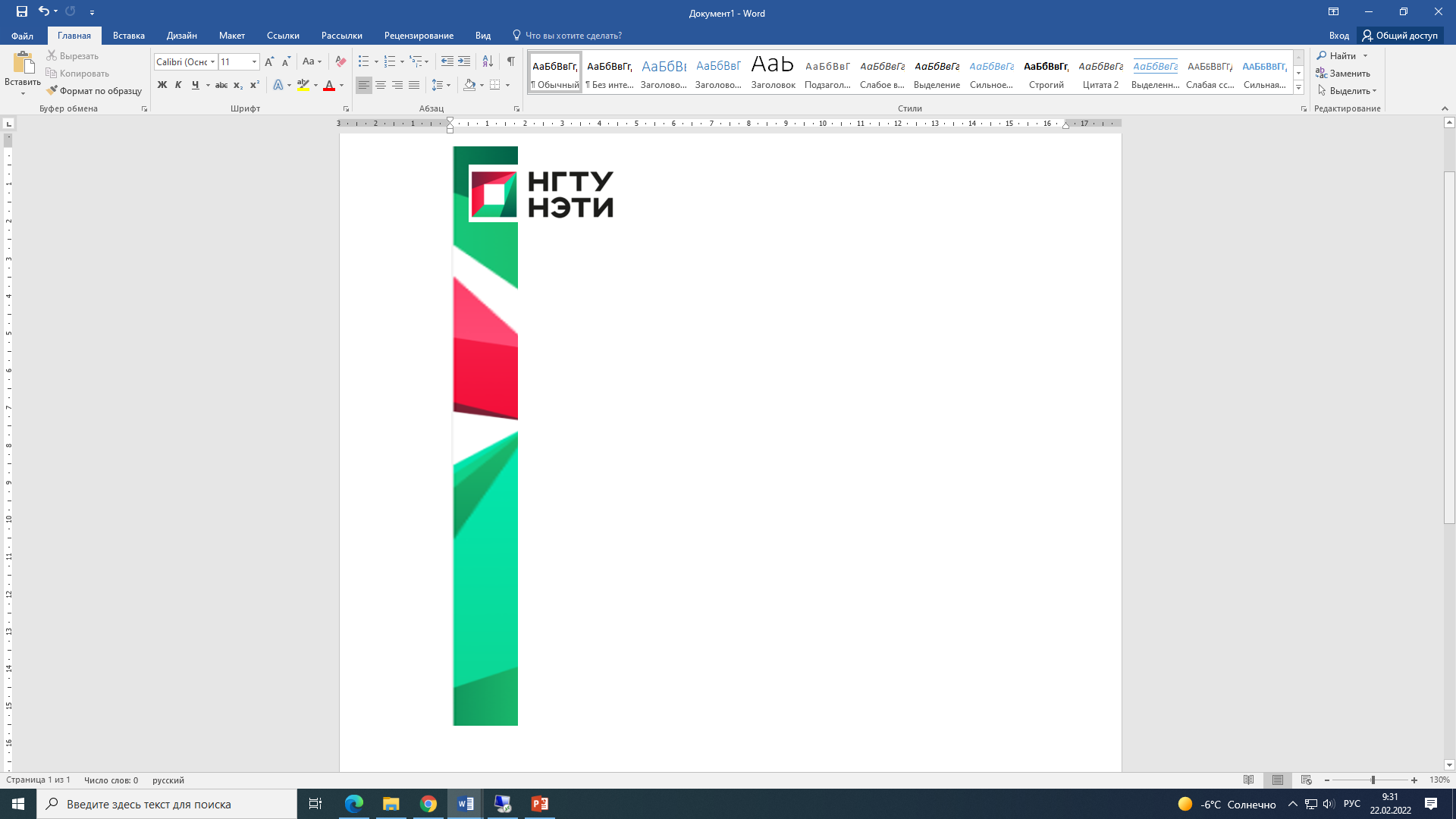 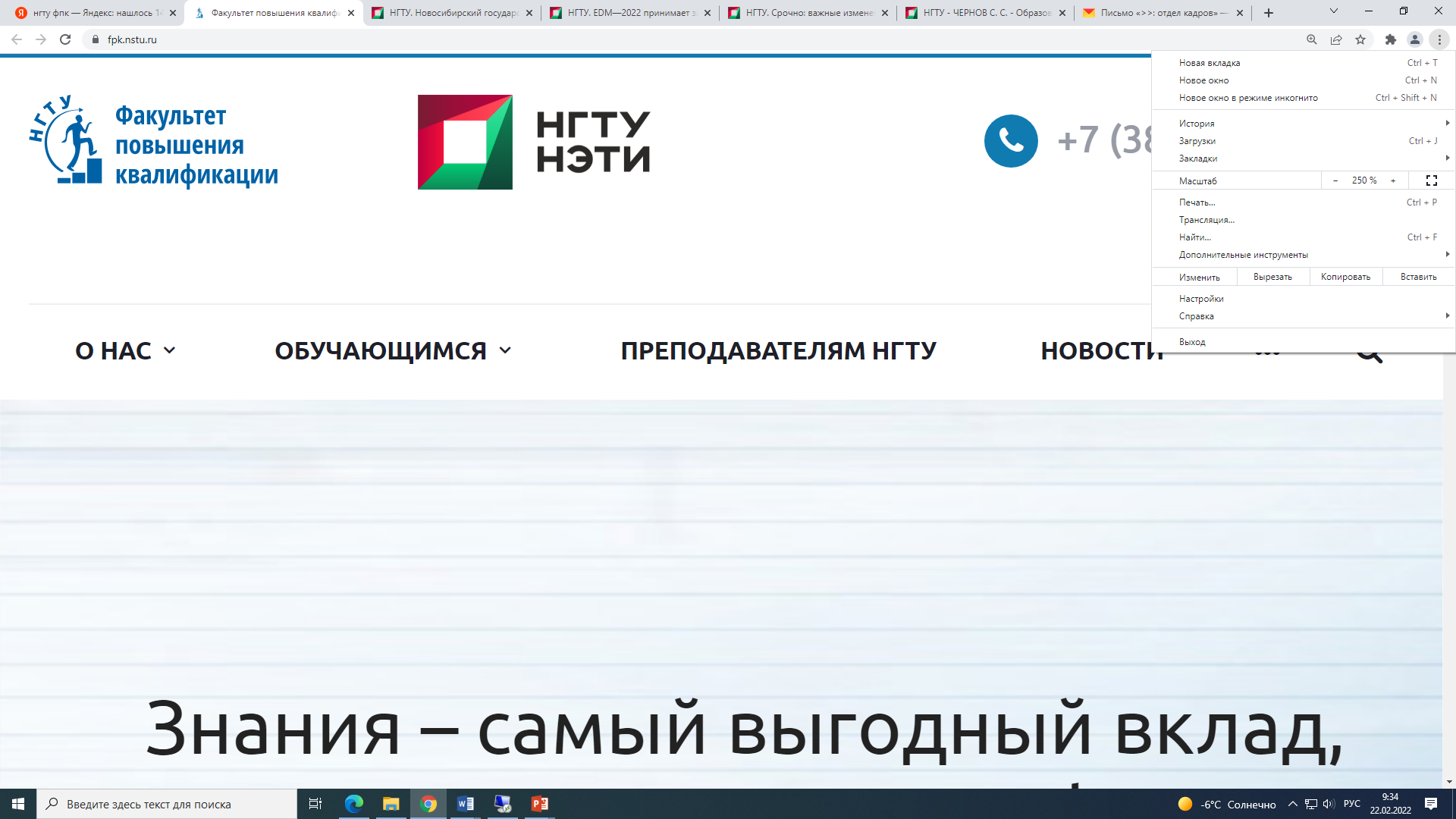 Направления развития системы ДПО на 2022-2024 гг.
Слайд 10
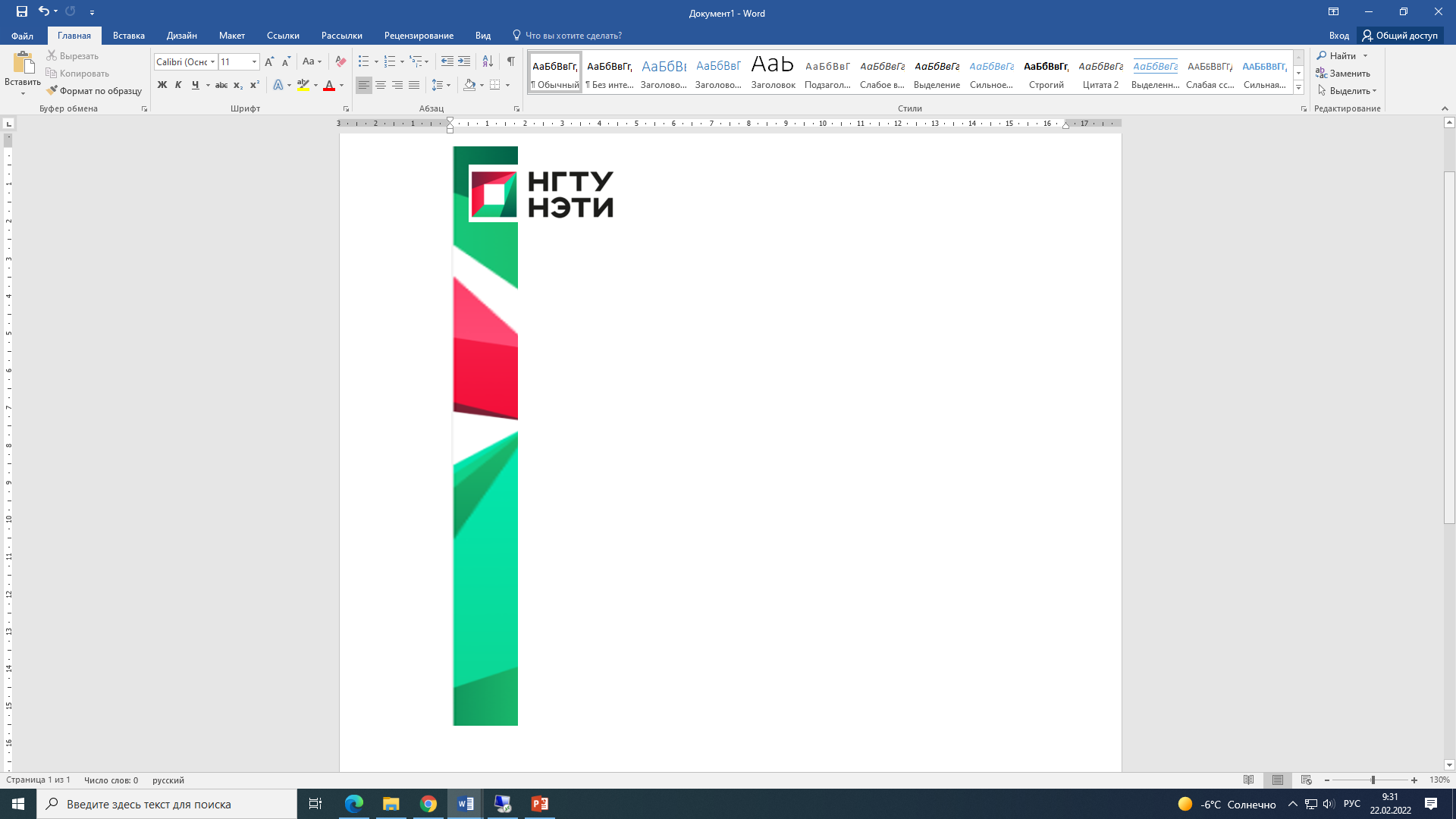 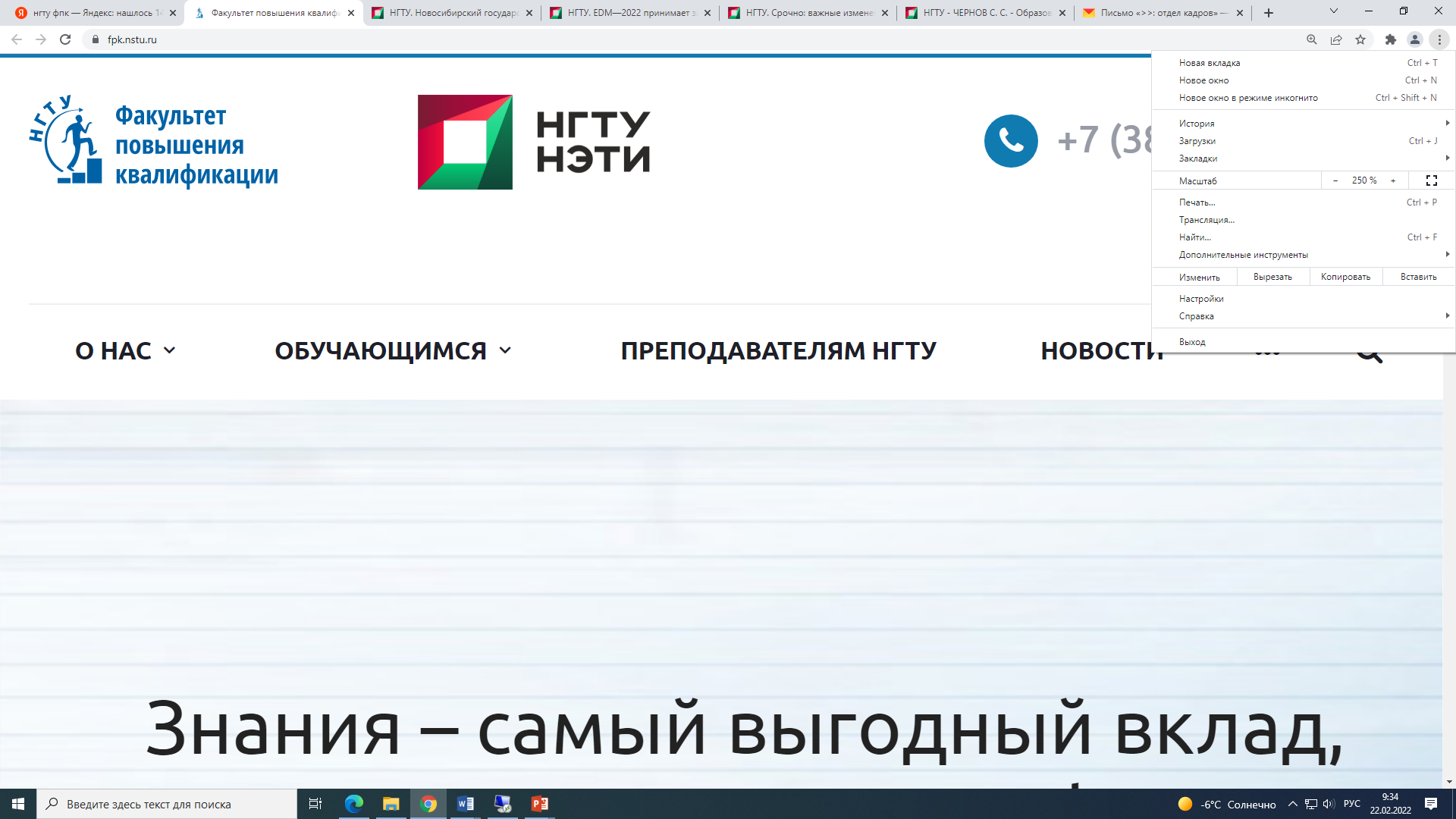 ПОКАЗАТЕЛИпо ДПО в рамках реализации программы «Приоритет-2030»на 2022-2024 гг.
Слайд 11
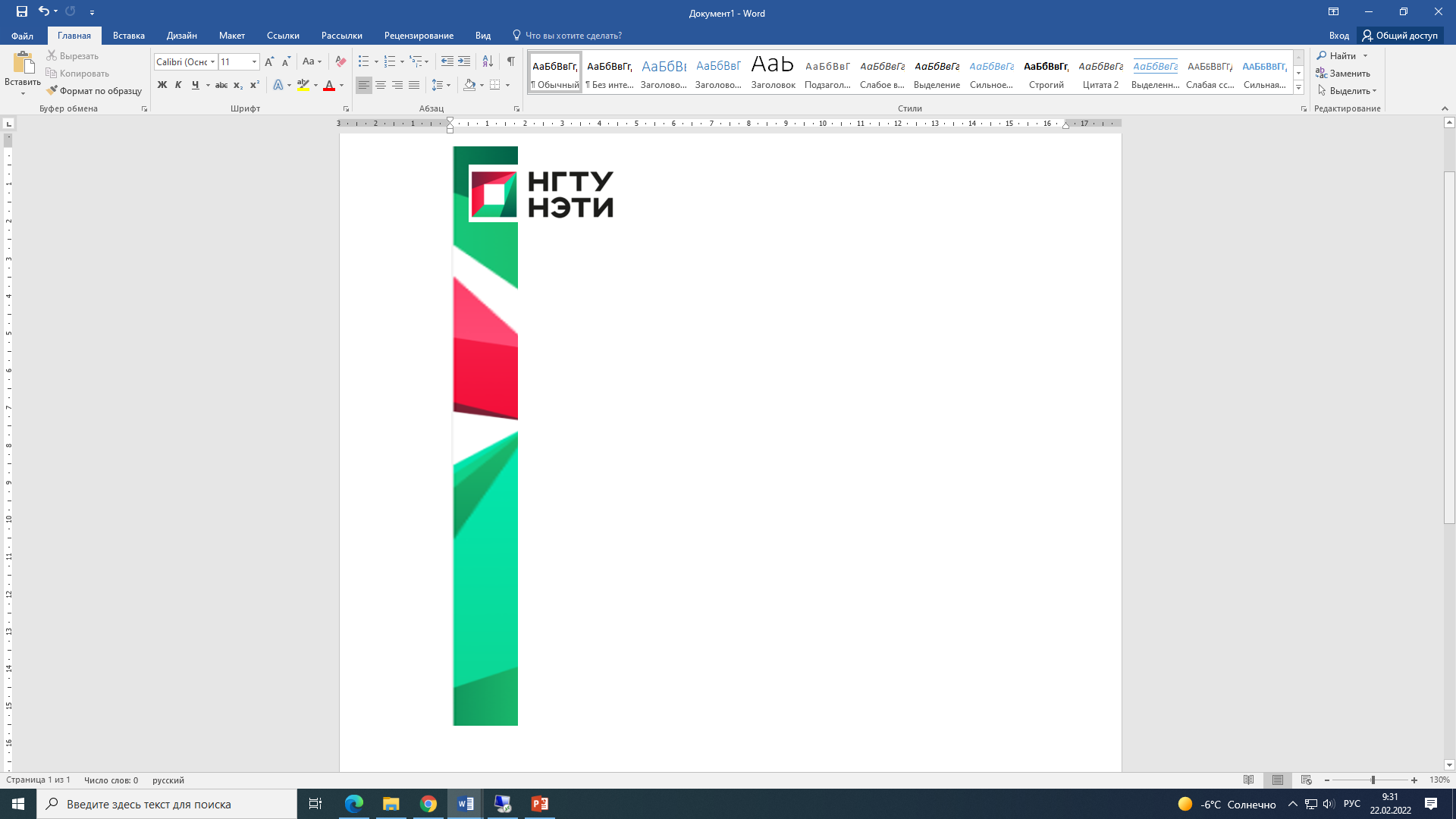 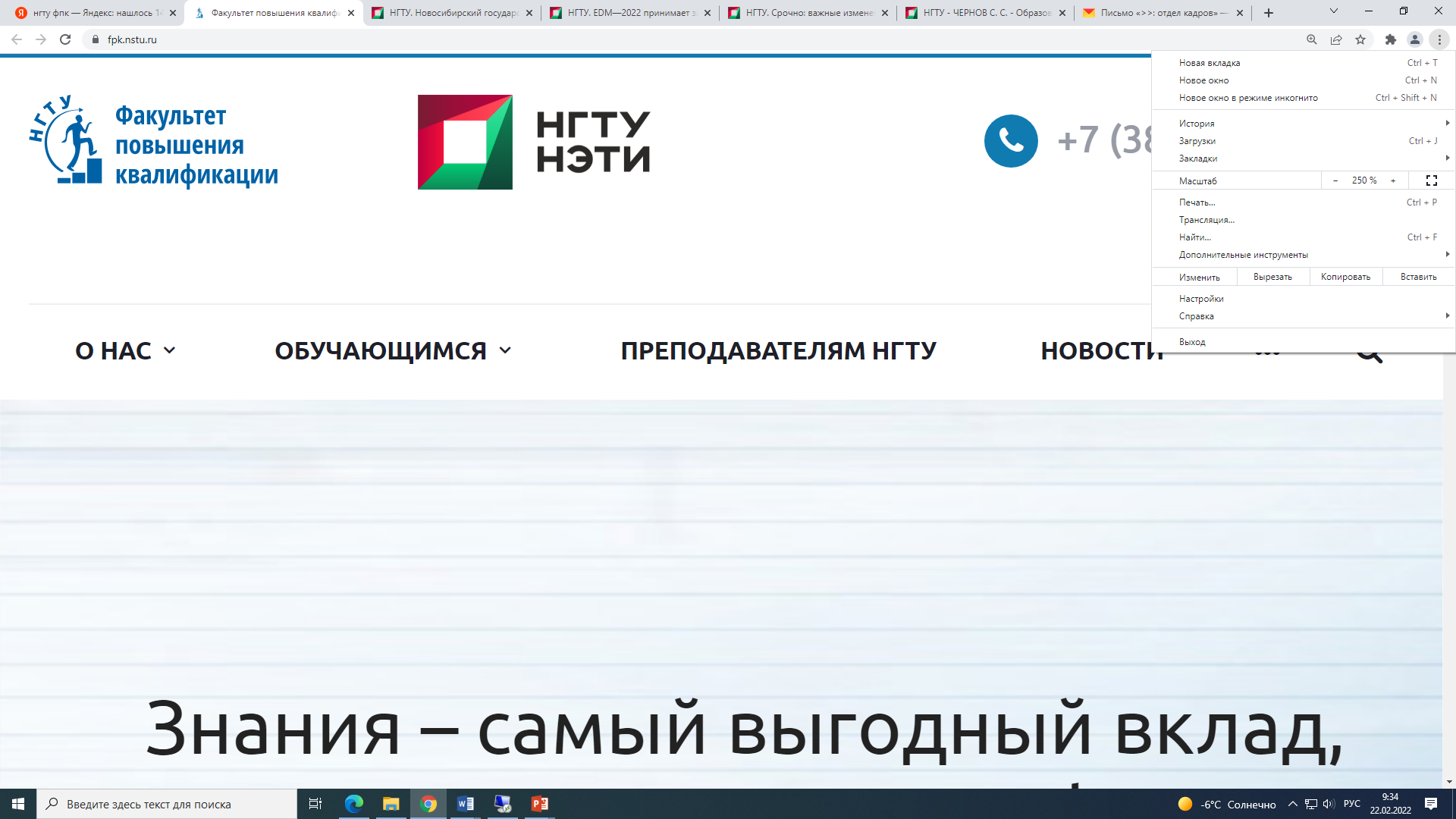 МЕРОПРИЯТИЯпо развитию системы ДПО на 2022-2024 гг.
Слайд 12
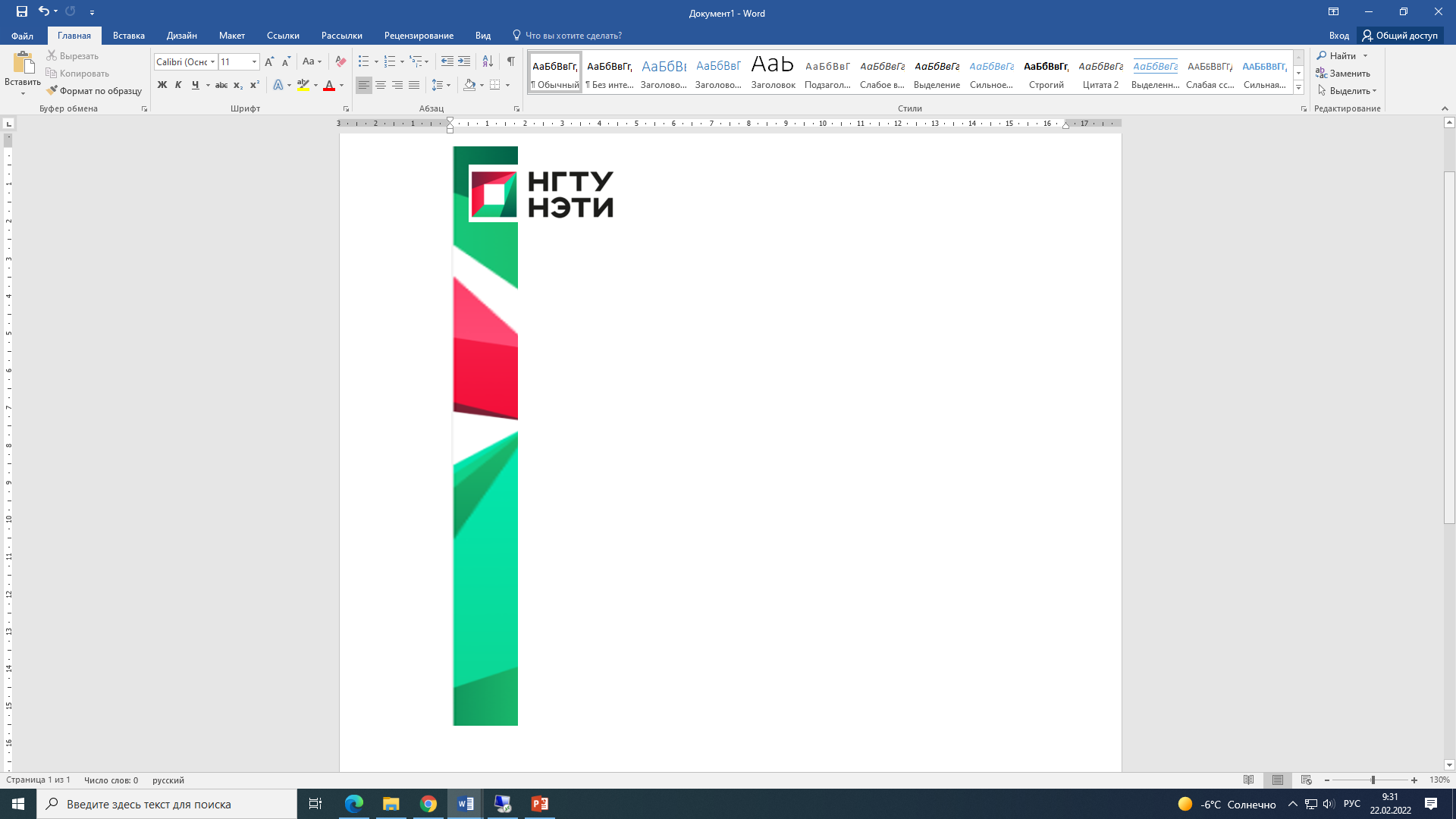 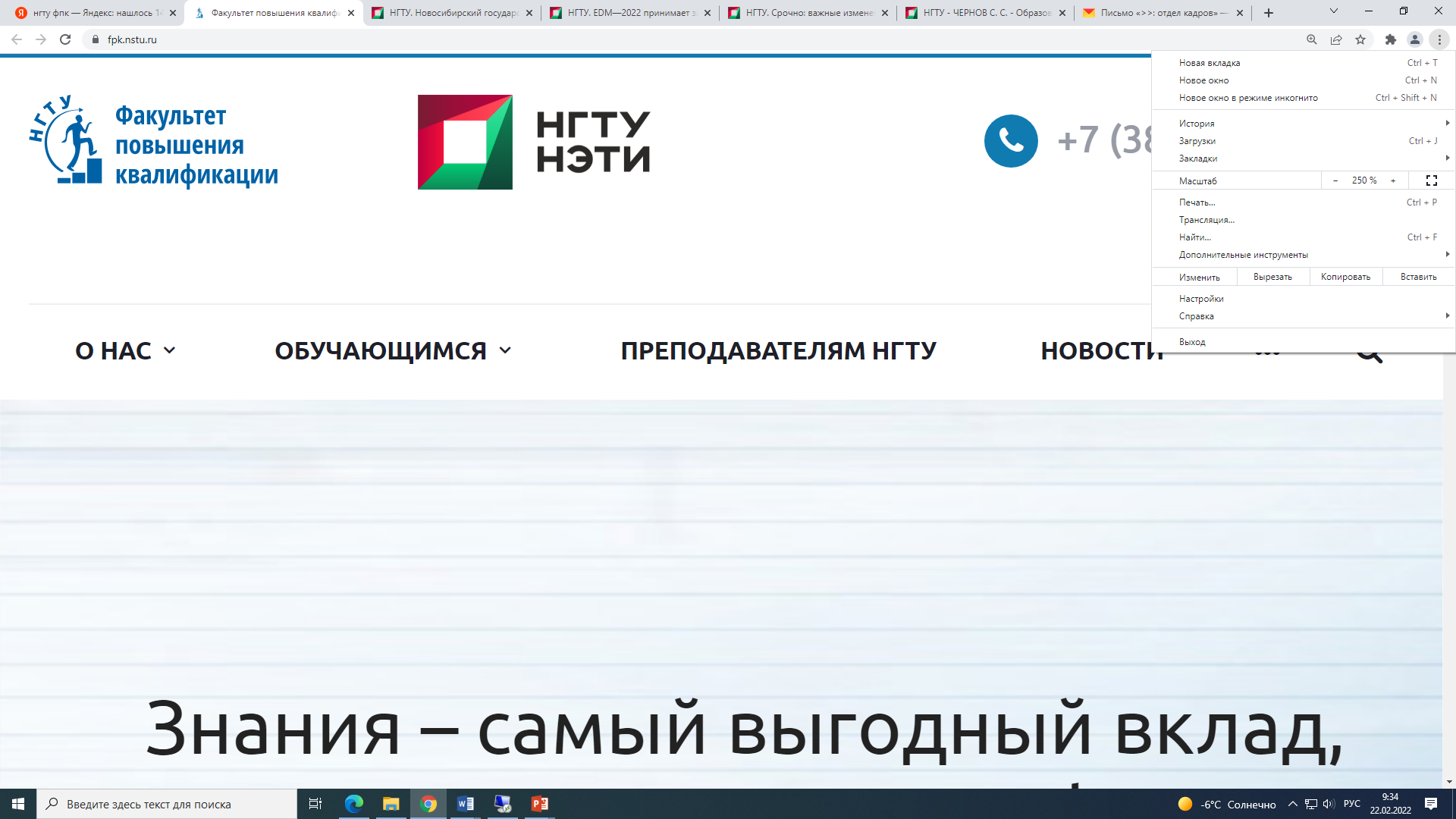 МЕРОПРИЯТИЯпо развитию системы дополнительного профессионального образованияна 2022-2024 гг.
Слайд 13
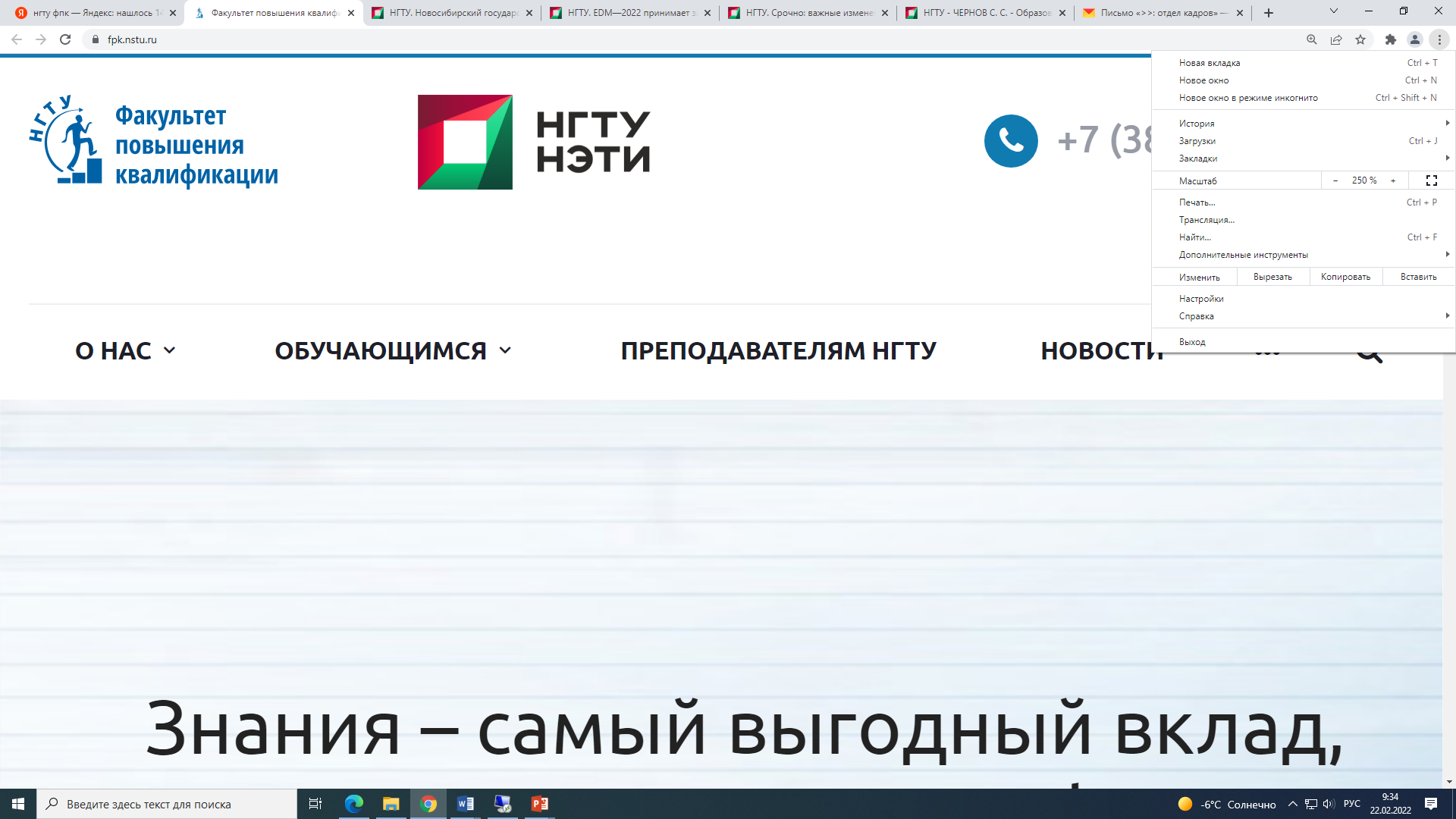 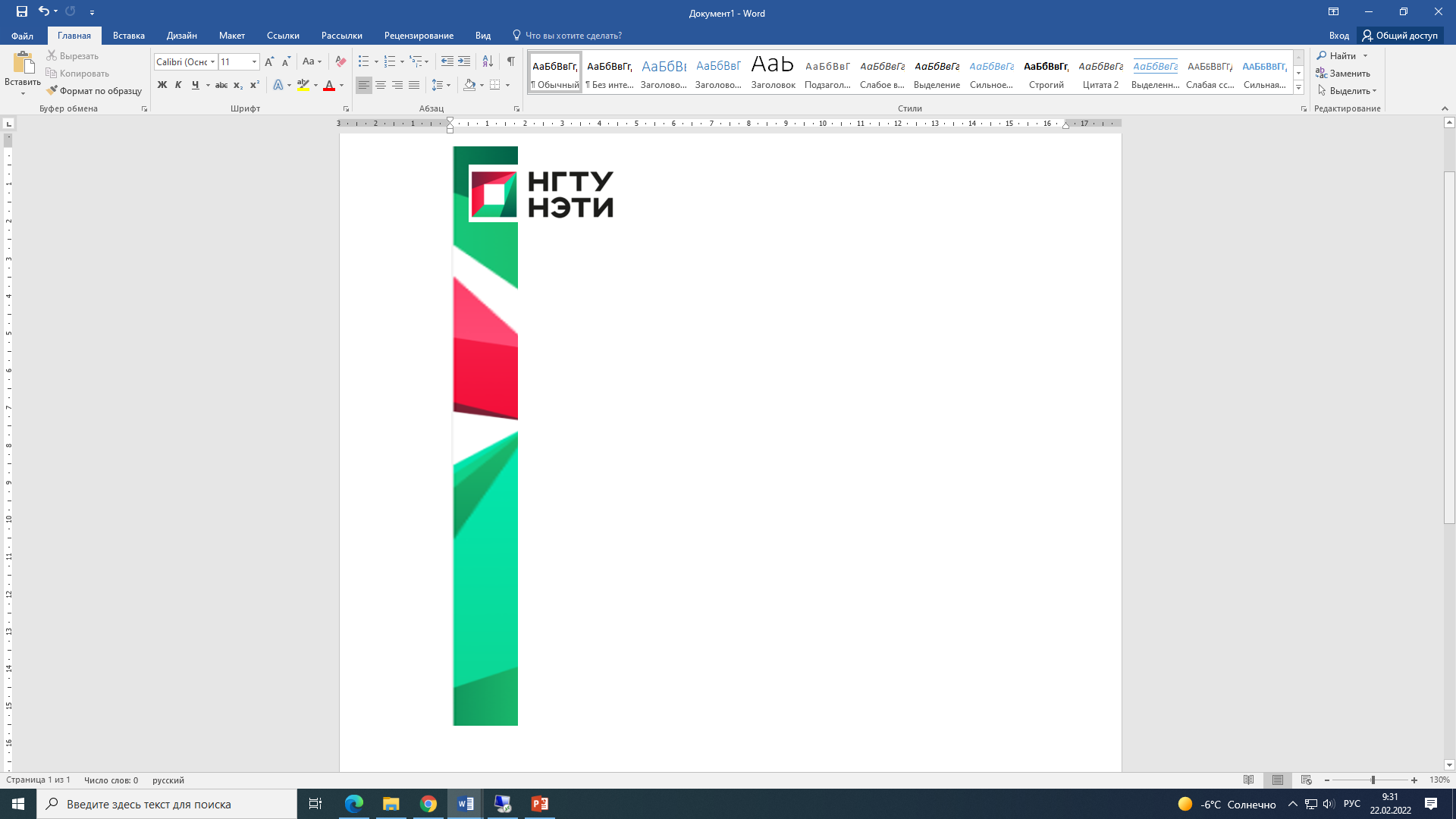 Направления развития системы ДПО на 2022-2024 гг.
Программа стратегического академического лидерства «Приоритет-2030»
Слайд 14
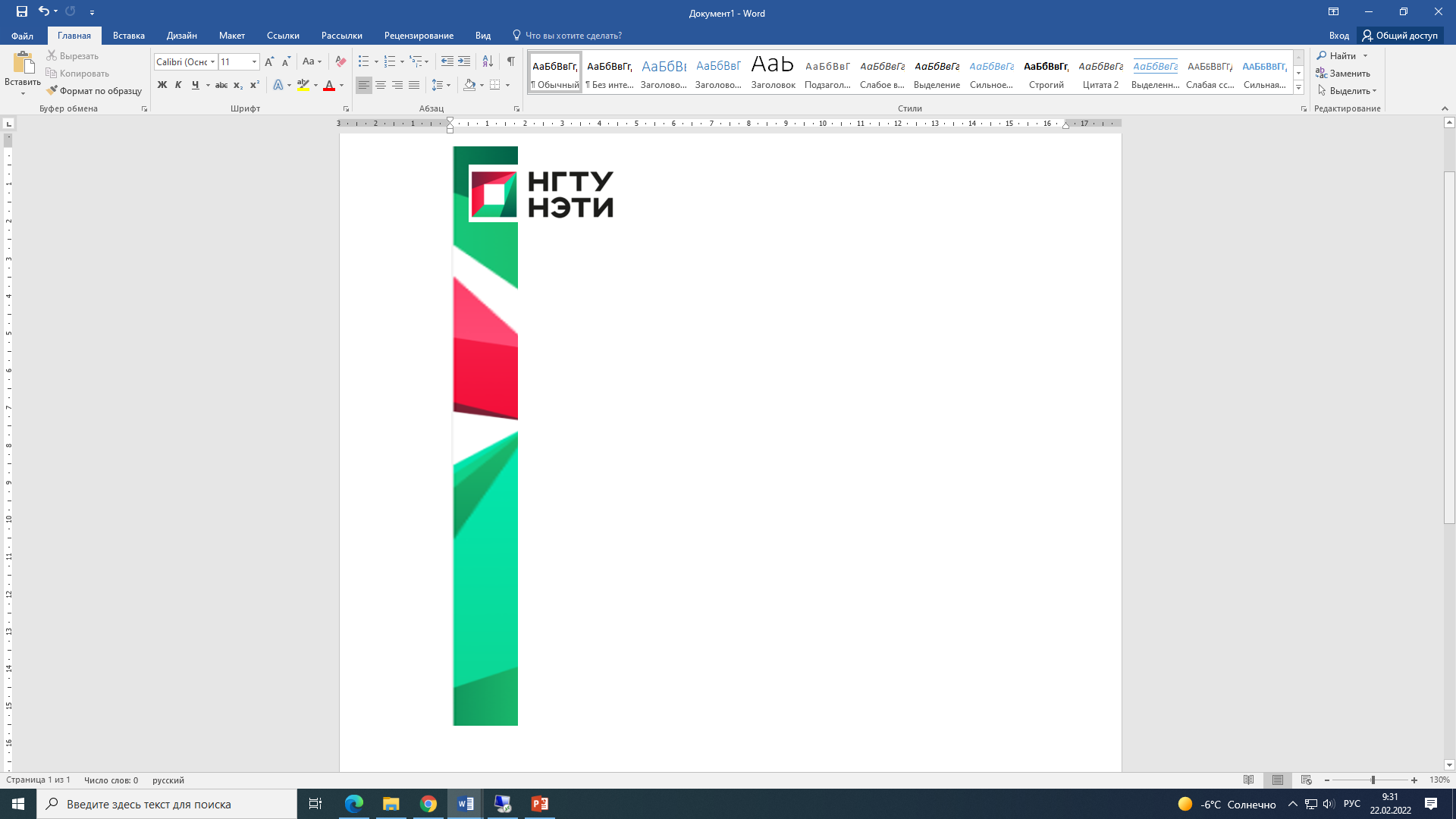 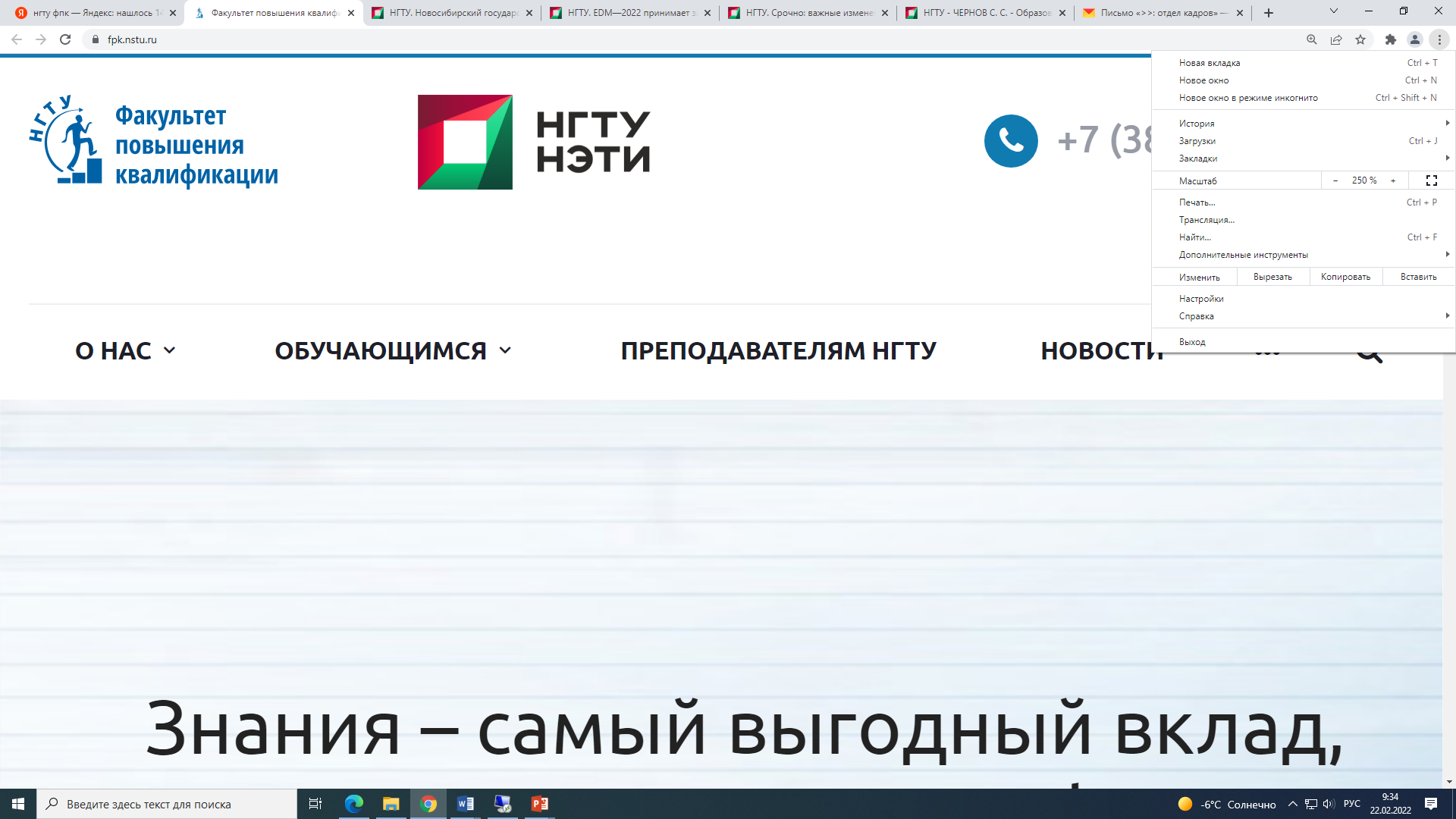 МЕРОПРИЯТИЯпо развитию системы дополнительного профессионального образованияна 2022-2024 гг.
Слайд 15
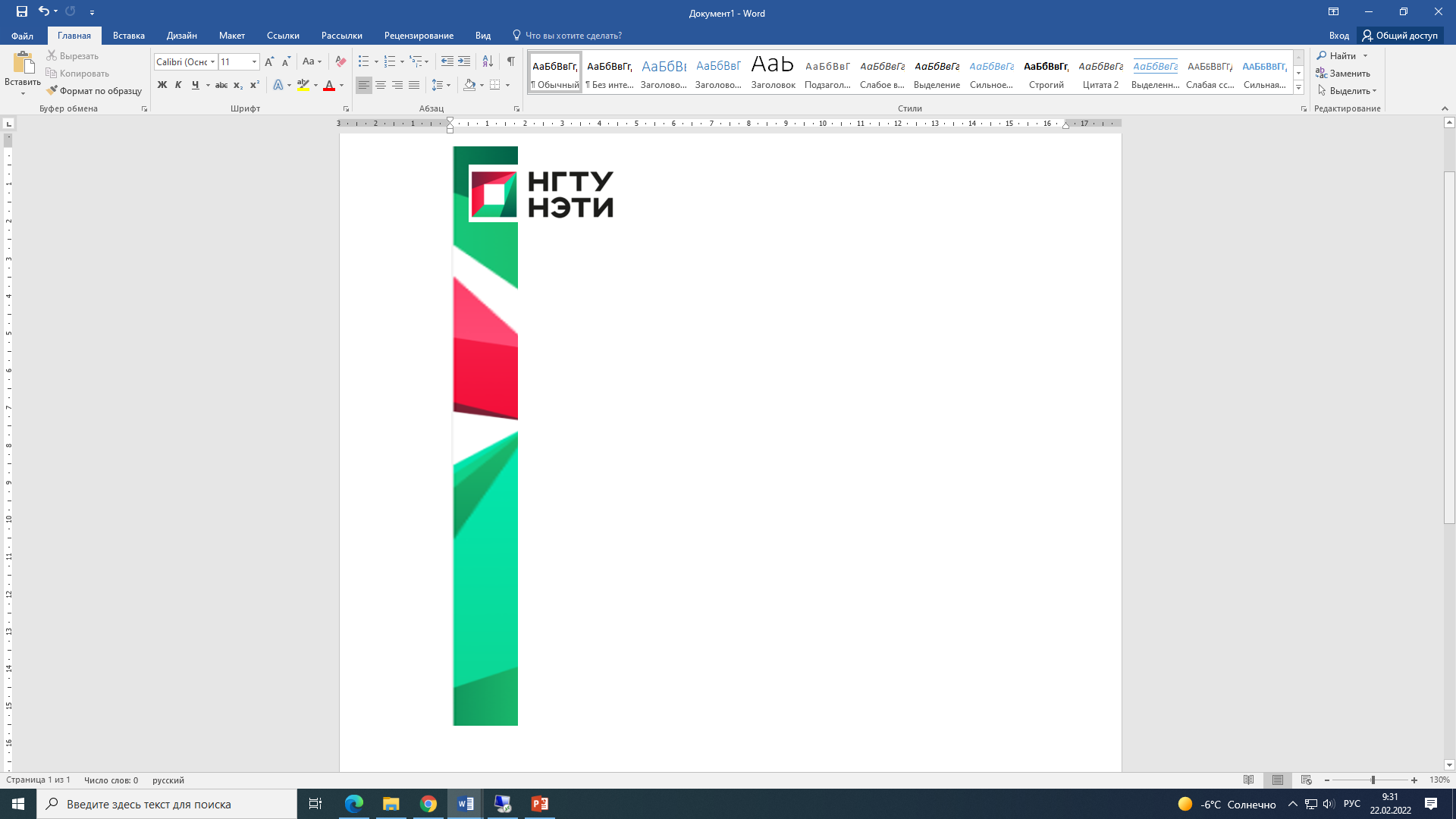 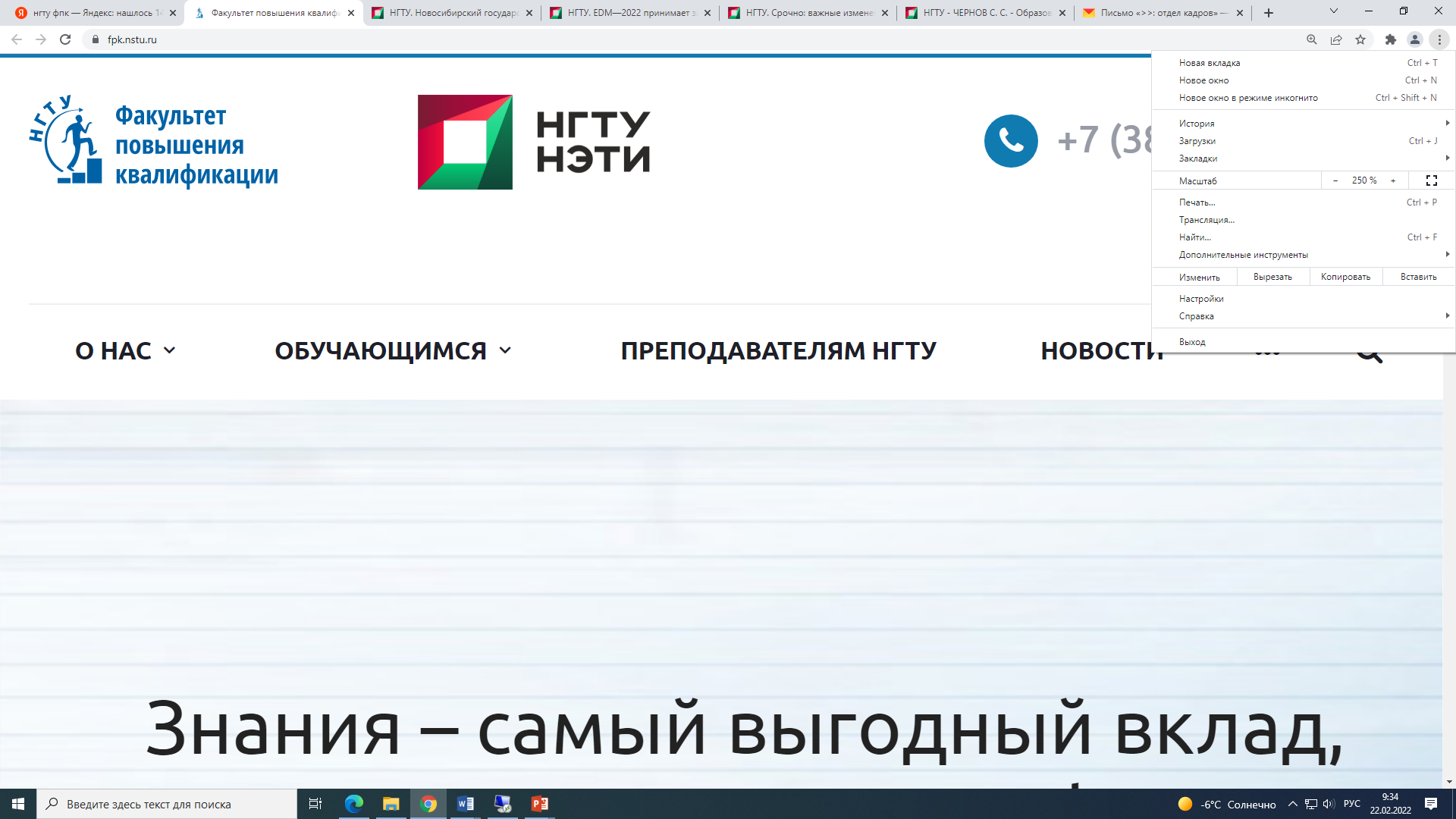 Слайд 16
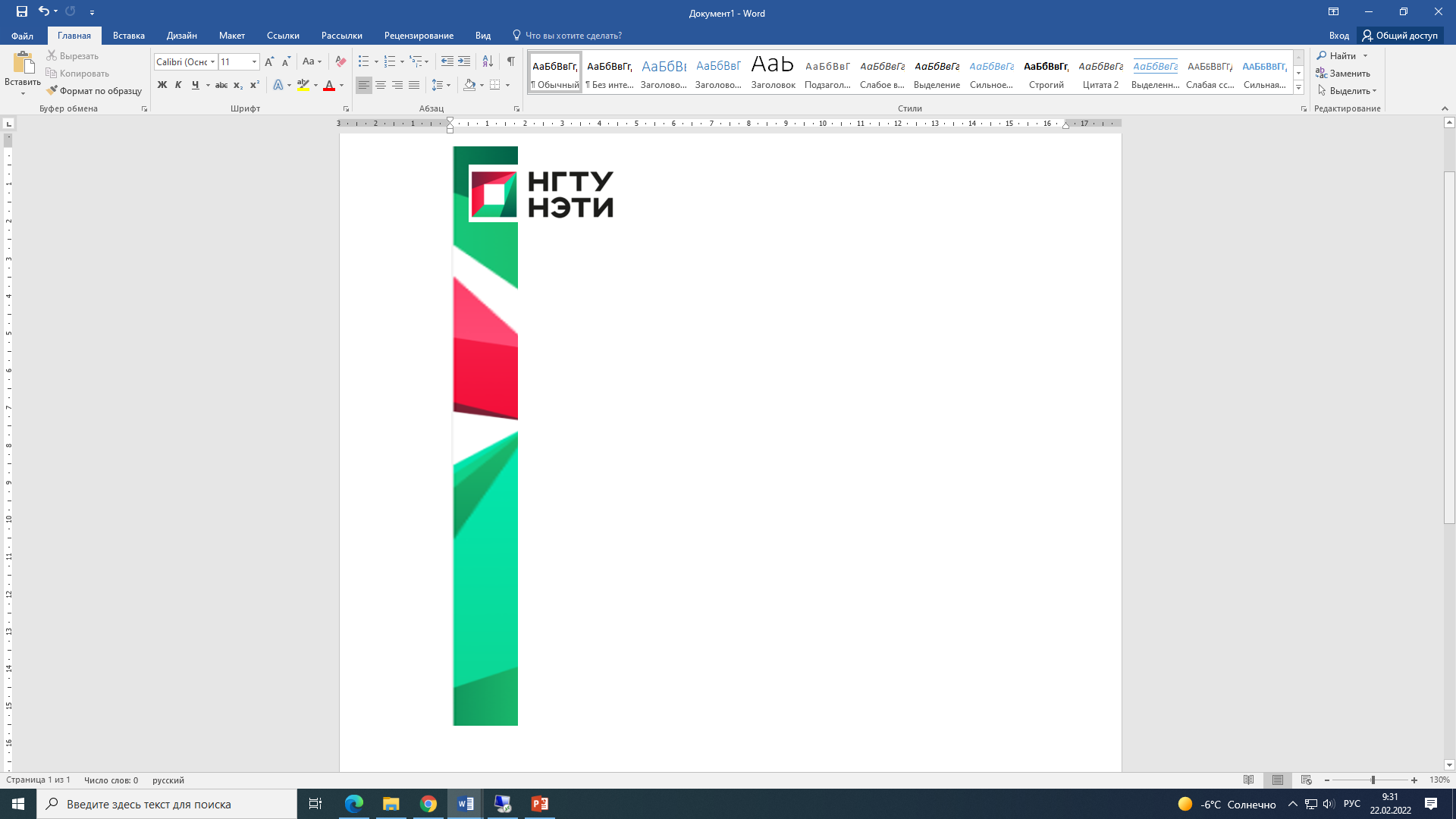 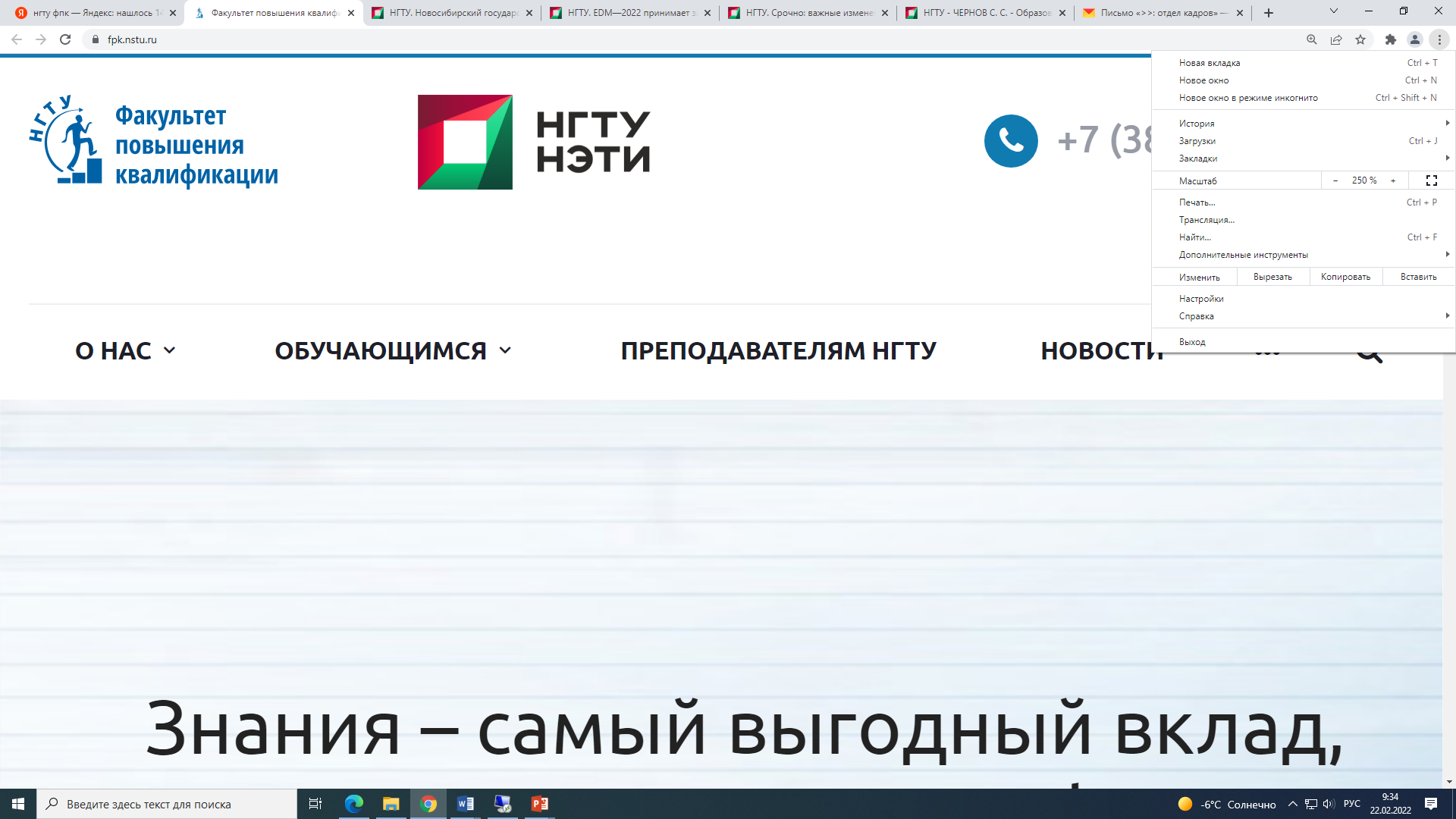 СПАСИБО ЗА ВНИМАНИЕ!